KARÁCSONY– A BETELJESEDETT ÍGÉRET: 
SIMEON ÉS ANNA TALÁLKOZÁSA JÉZUSSAL
Kedves Szülők!
Kérjük, hogy segítsenek a gyermeküknek a hittanóra tananyagának az elsajátításában!
A digitális hittanórán szükség
lesz az alábbiakra:
fejhallgató (ha nem zavar a tanuló másokat, nem szükséges)

Kérem, hogy indítsák el a diavetítést! 
Az animációkat csak így tudják látni!
DIGITÁLIS
HITTANÓRA
Javaslat: A PPT fájlok megjelenítéséhez használják a WPS Office ingyenes verzióját (Letölthető innen: WPS Office letöltések ). Az alkalmazás elérhető Windows-os és Android-os platformokra is!
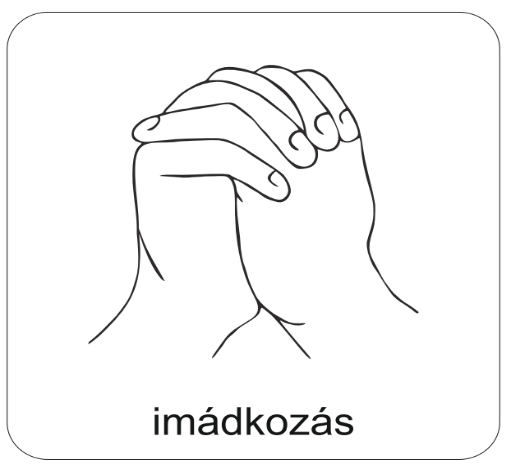 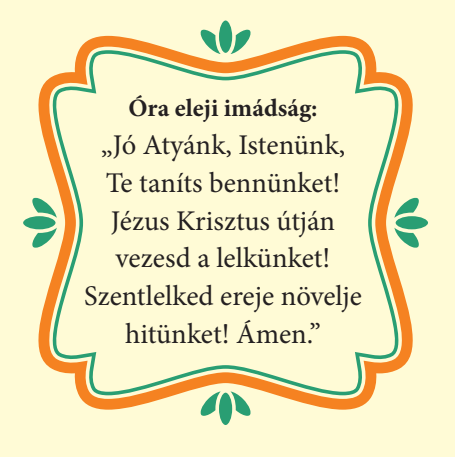 Áldás, békesség! 

Kezdd a digitális hittanórát
az óra eleji imádsággal!
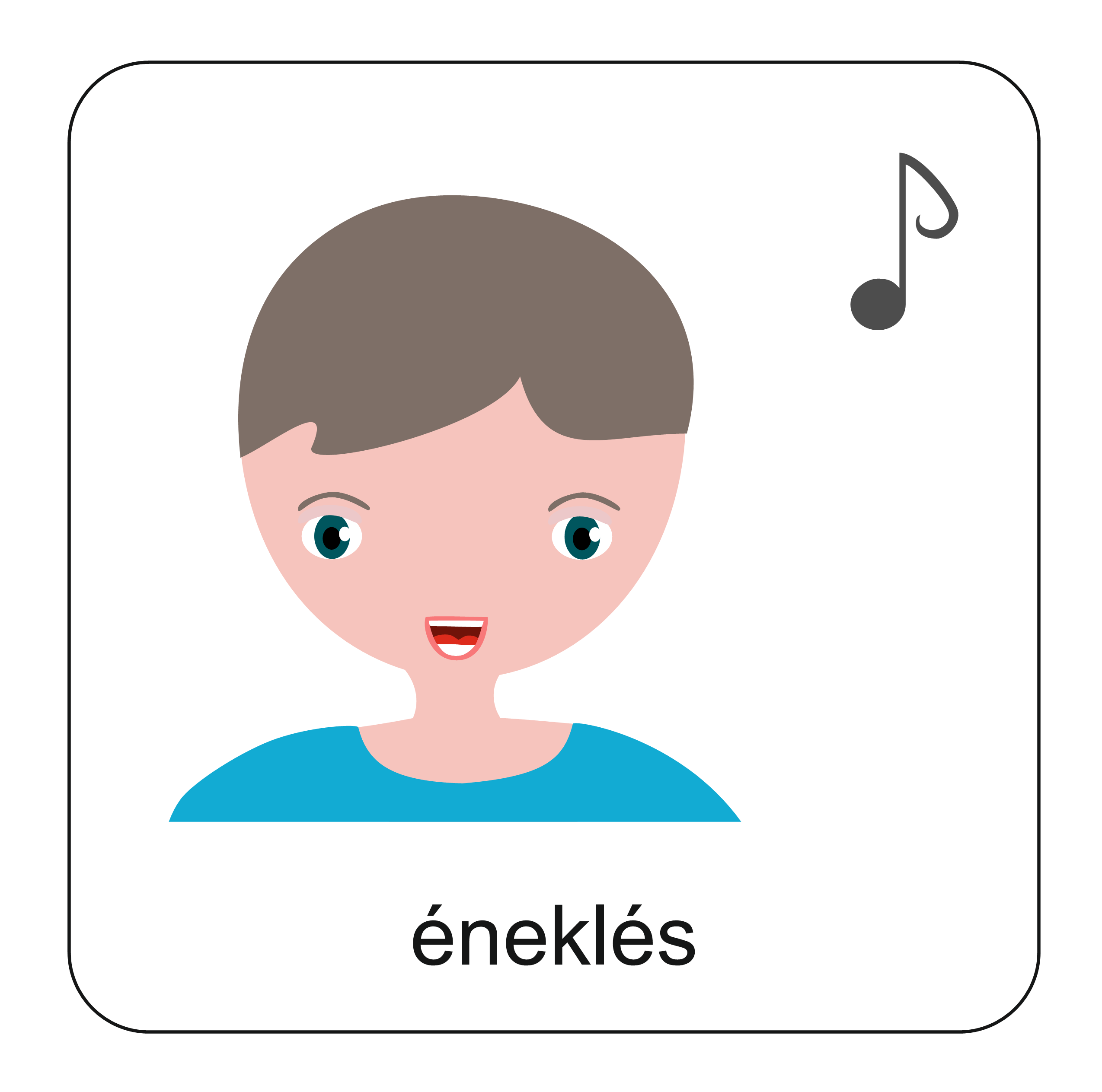 Kattints a hangszóróra, és énekeld el az éneket!
Ez a Református Énekeskönyv 328. dicsérete.
Most csak az 1., az 5. és a 6. versszakot énekeljük.
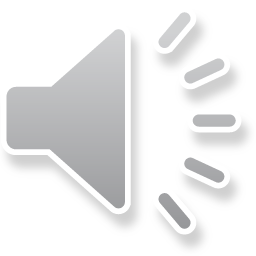 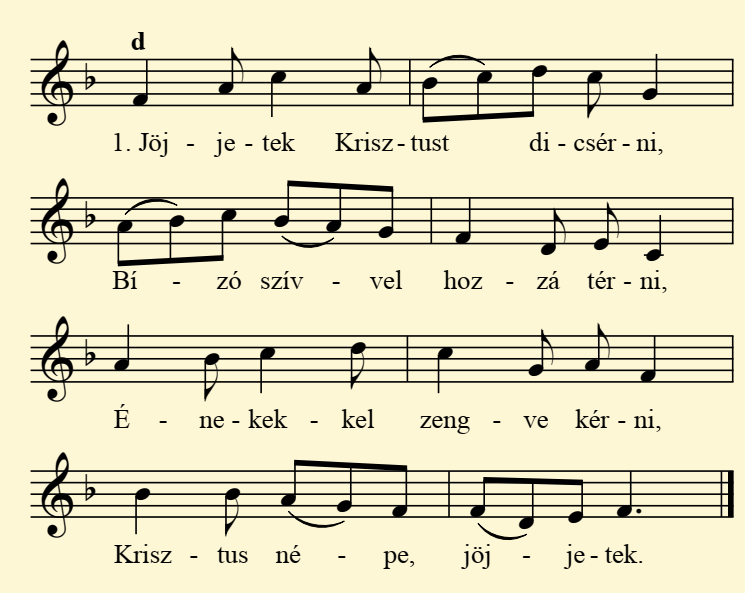 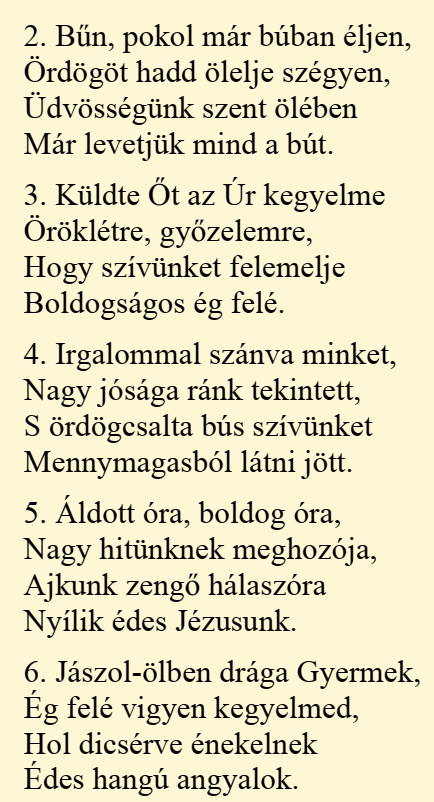 Olvasd el az ének szövegét. Gondolkozz el! 
Ki az a „drága Gyermek”, Akiről az ének szól?
A válasz ellenőrzéséhez kattints ide!
Jézus
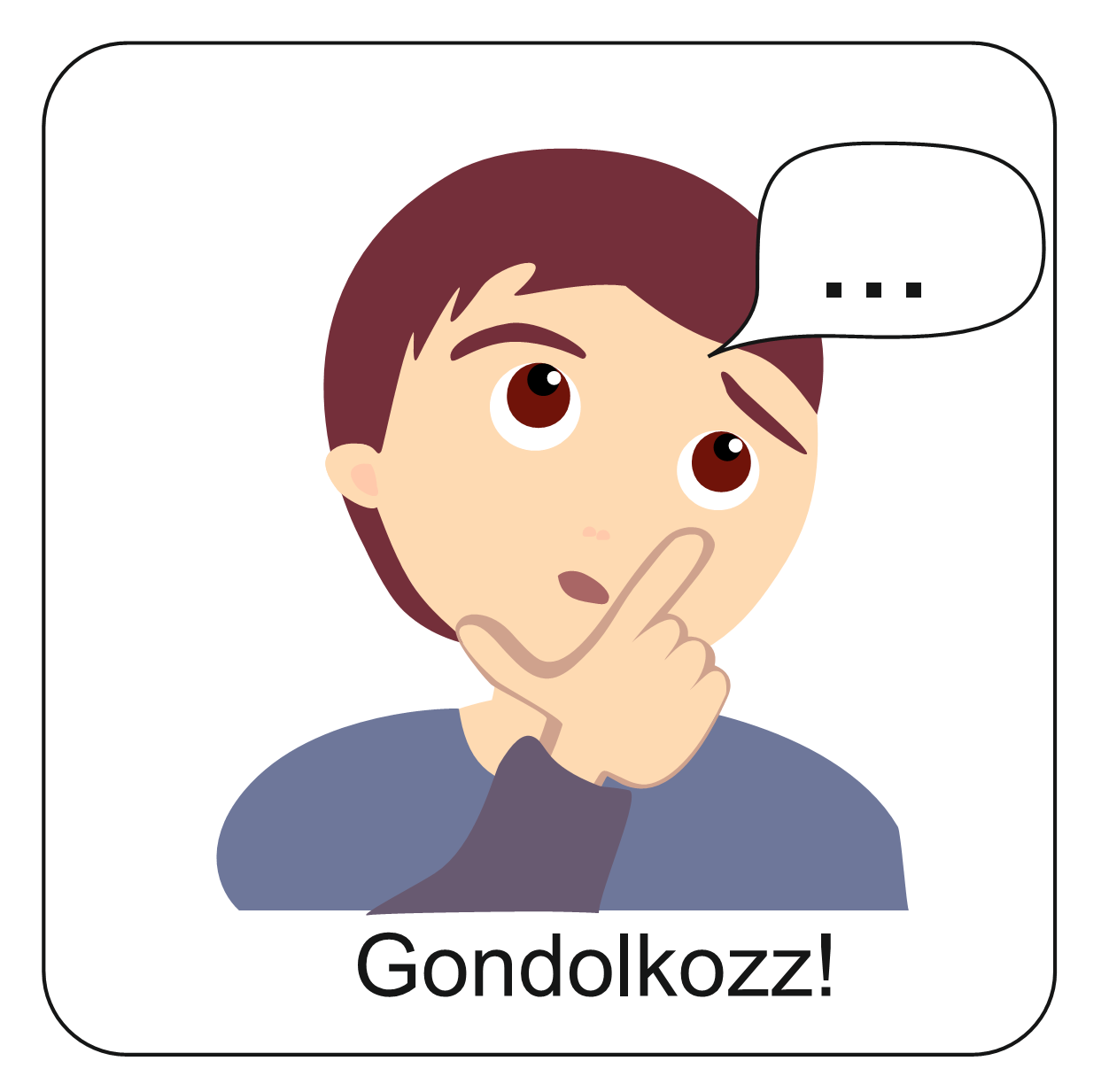 Nézd meg a képet! Emlékszel, hogy kik ezek az emberek?
Ha mind a 3 név eszedbe jut, kattints a képre!
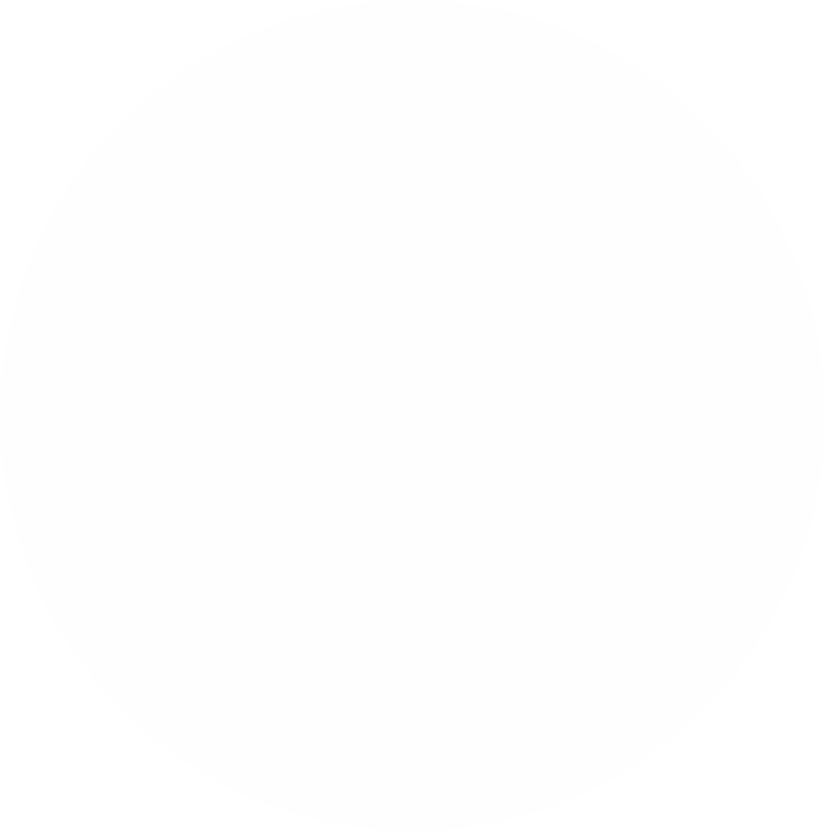 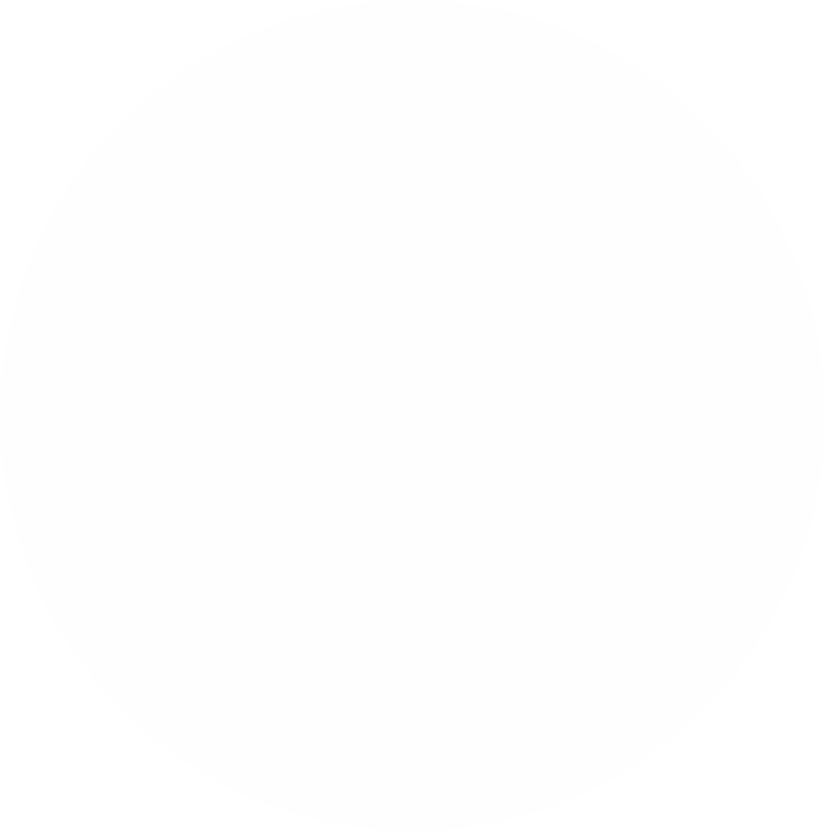 Zakariás
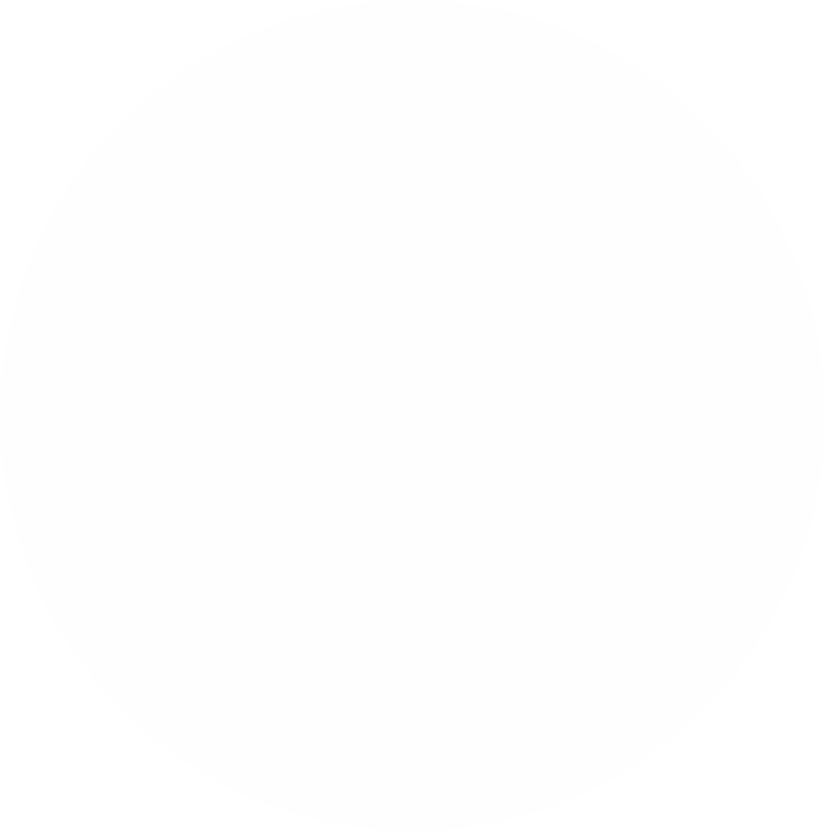 Erzsébet
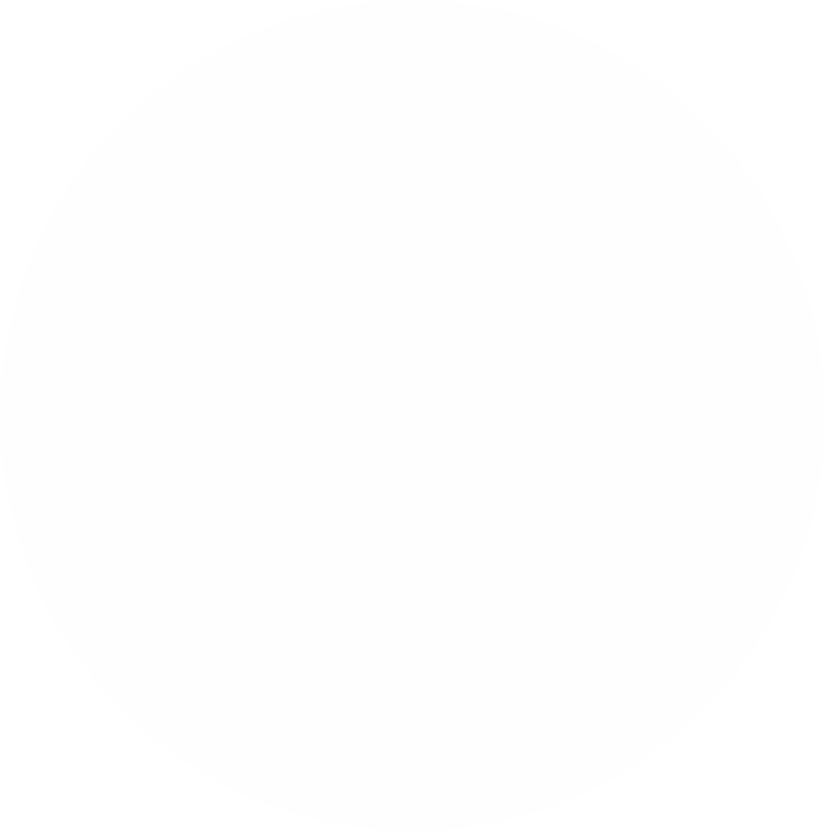 Keresztelő János
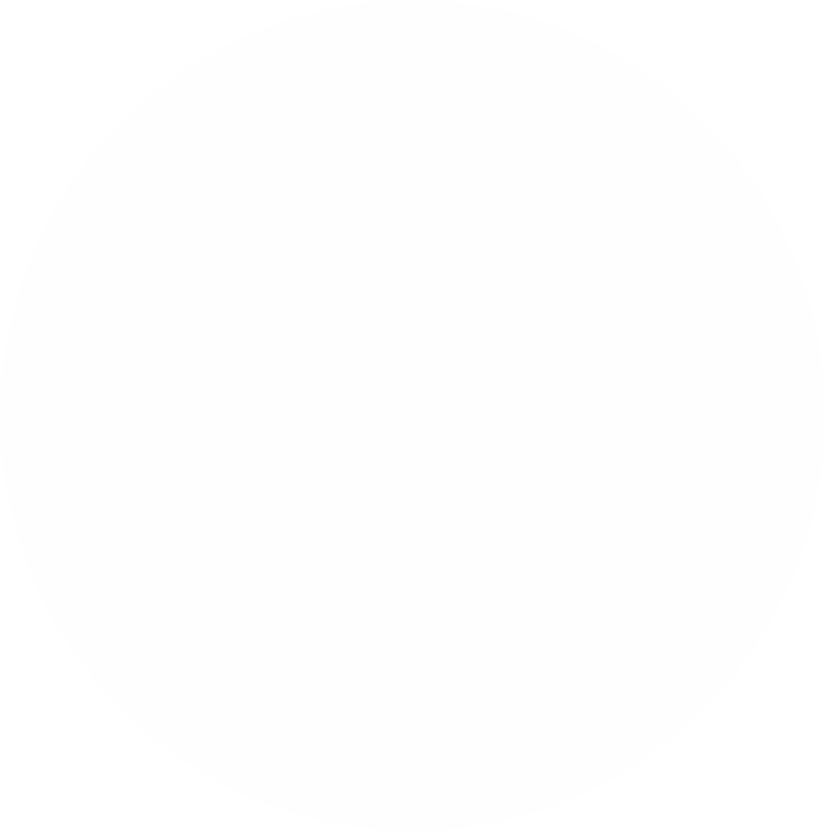 Emlékszel Keresztelő János születésére?
Melyik szó hiányzik
a két mondatból?
Kattints a helyes válaszra!
Isten megkönyörült egy idős házaspáron,  mégis születhetett gyermekük.
Isten megkönyörült a népén is, mert Szabadítót küldött.
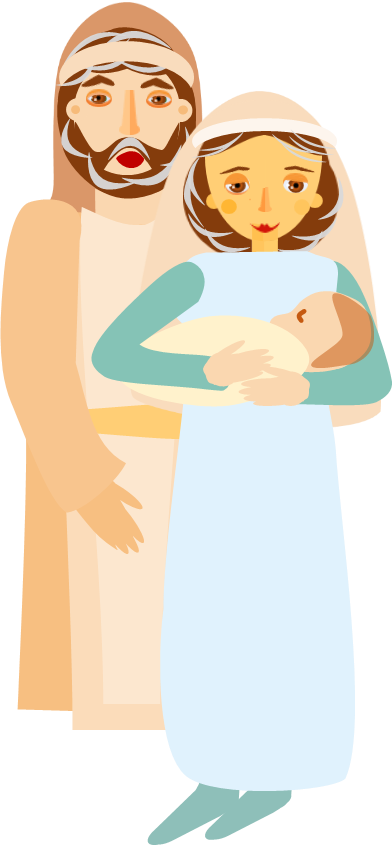 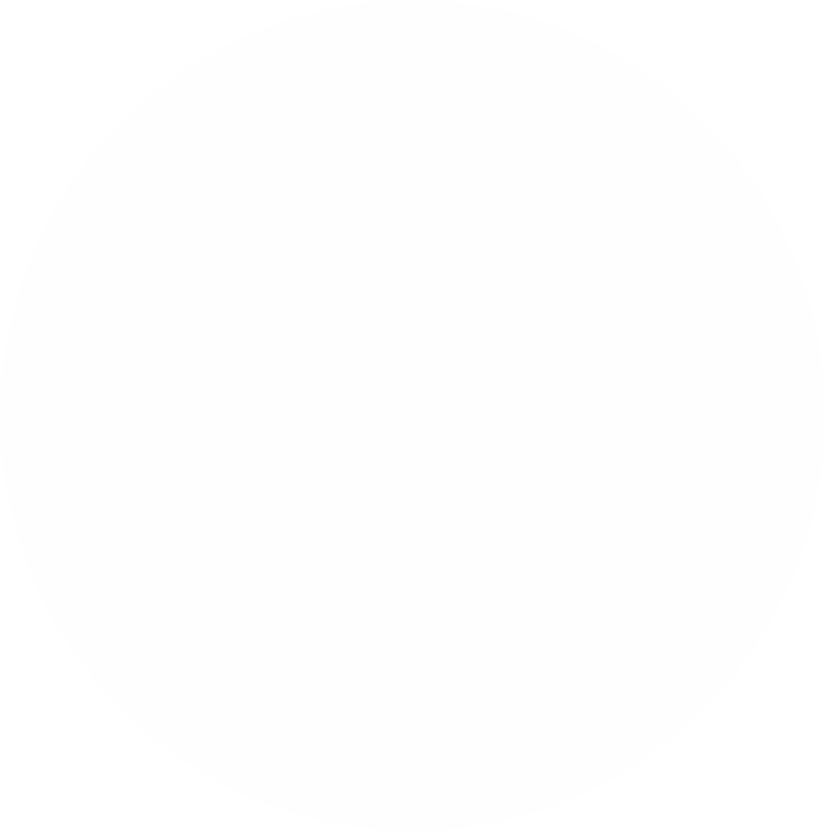 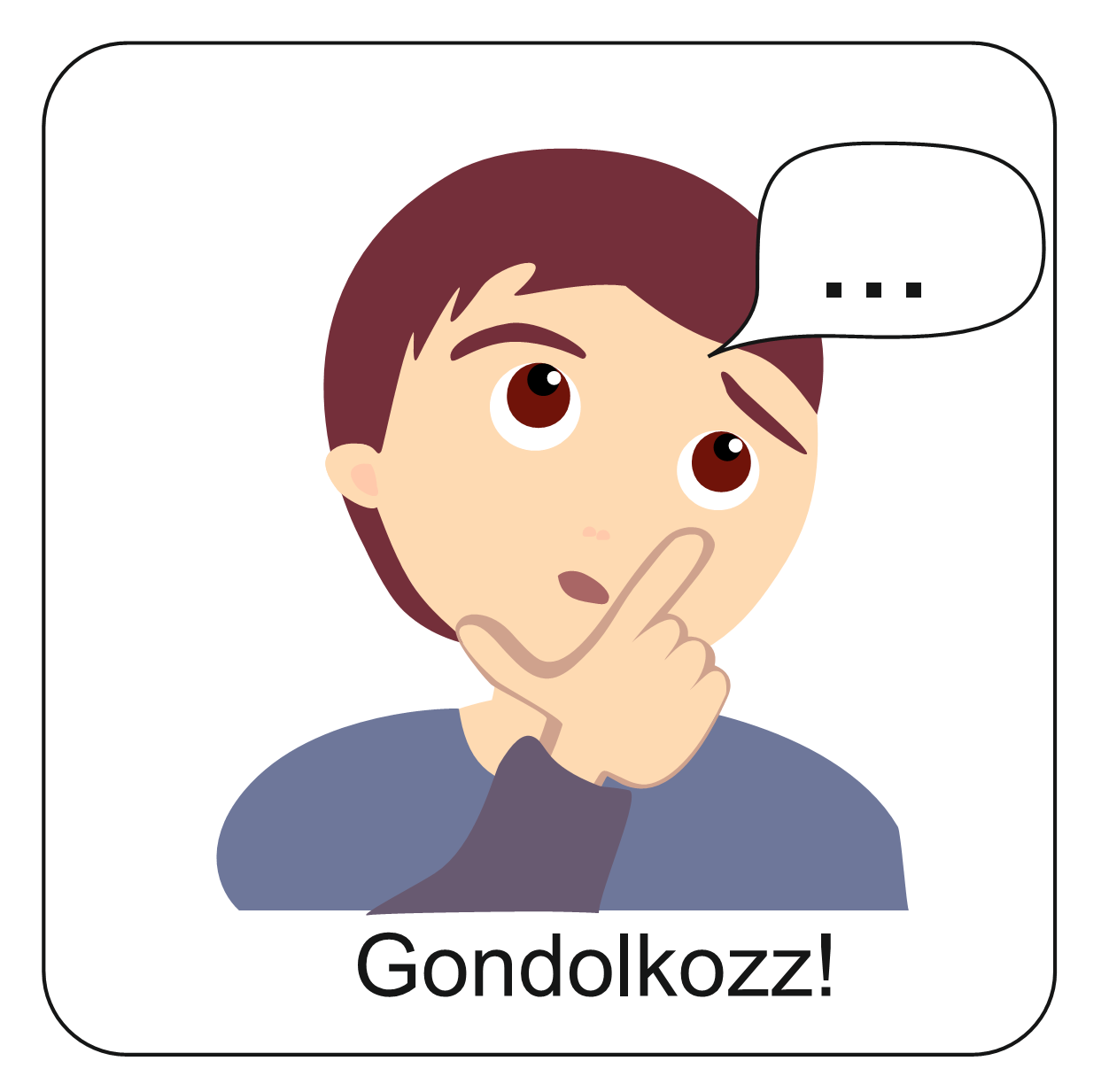 erőt vett
büntetést hajtott végre
Kattints ide a folytatáshoz!
megkönyörült
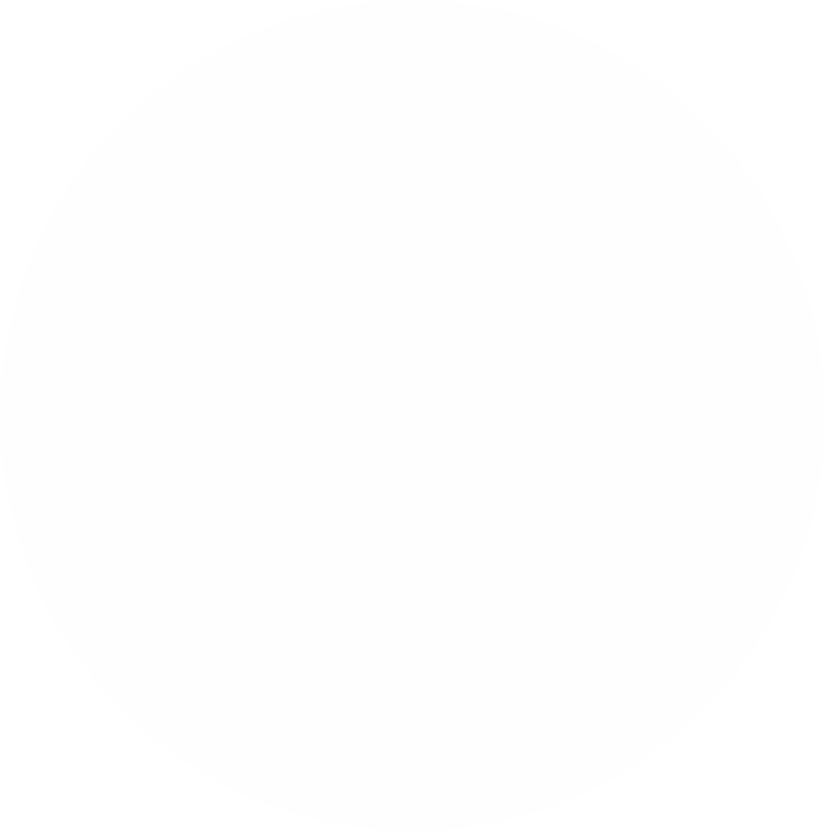 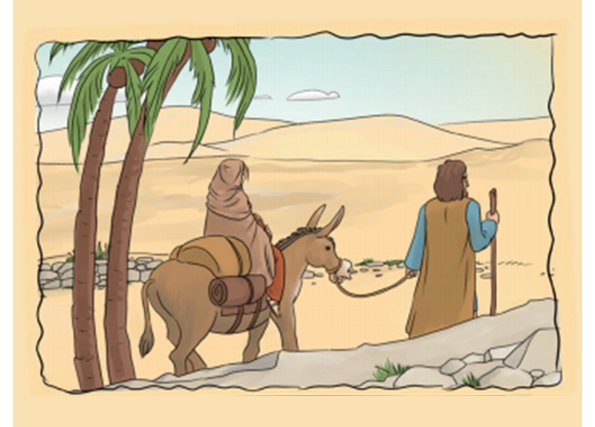 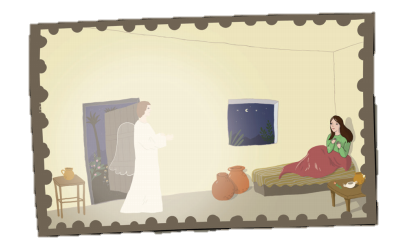 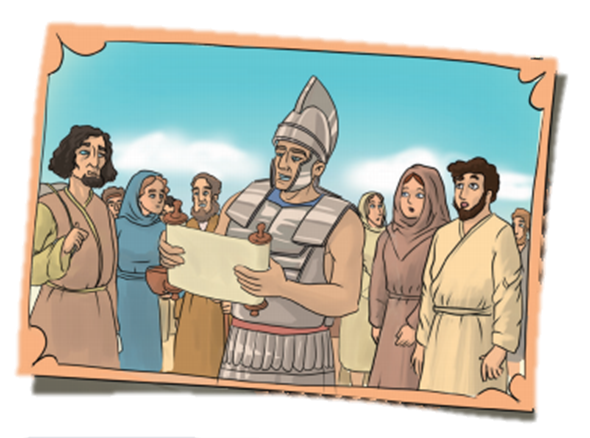 Gábriel megjelenik Máriának.
Augusztus császár népszámlálást végeztet.
József és Mária Betlehembe mennek az összeírásra.
A képek segítségével idézd fel Jézus születésének eseményeit!
Ha felidézted, kattints a képekre, és ellenőrizheted, hogy jól  gondoltad-e.
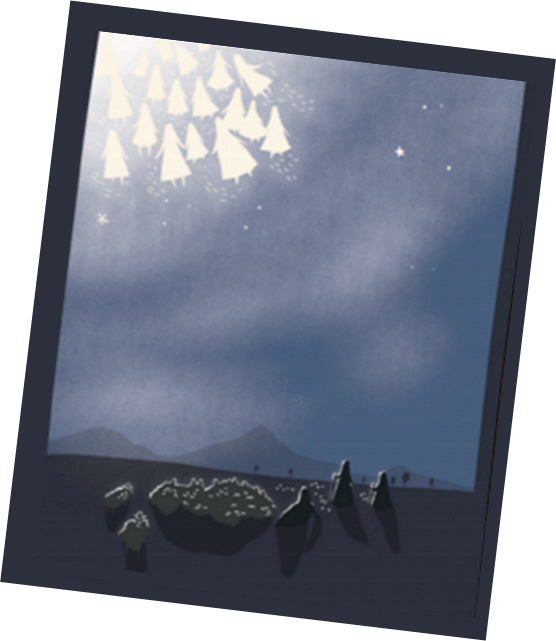 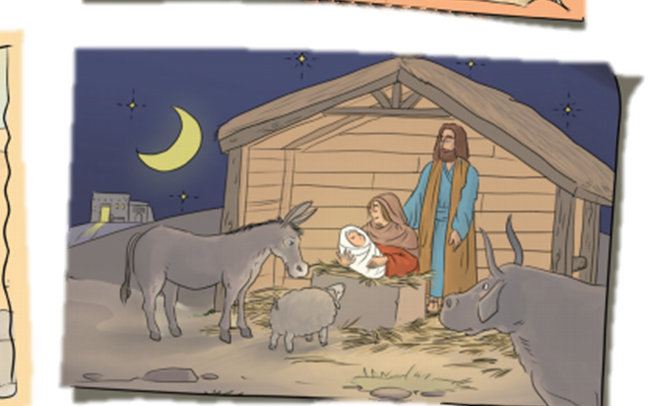 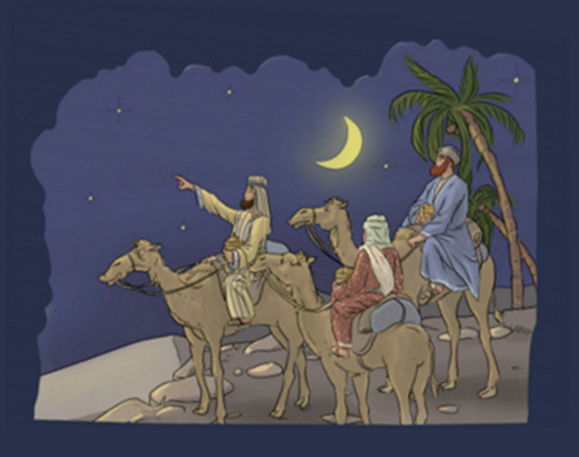 Angyalok jelennek meg a mezőn a pásztoroknak.
Napkeletről bölcsek jönnek.
Jézus megszületett!
Mi történt pár nappal Jézus születése után? Kattints ide a mai történethez!
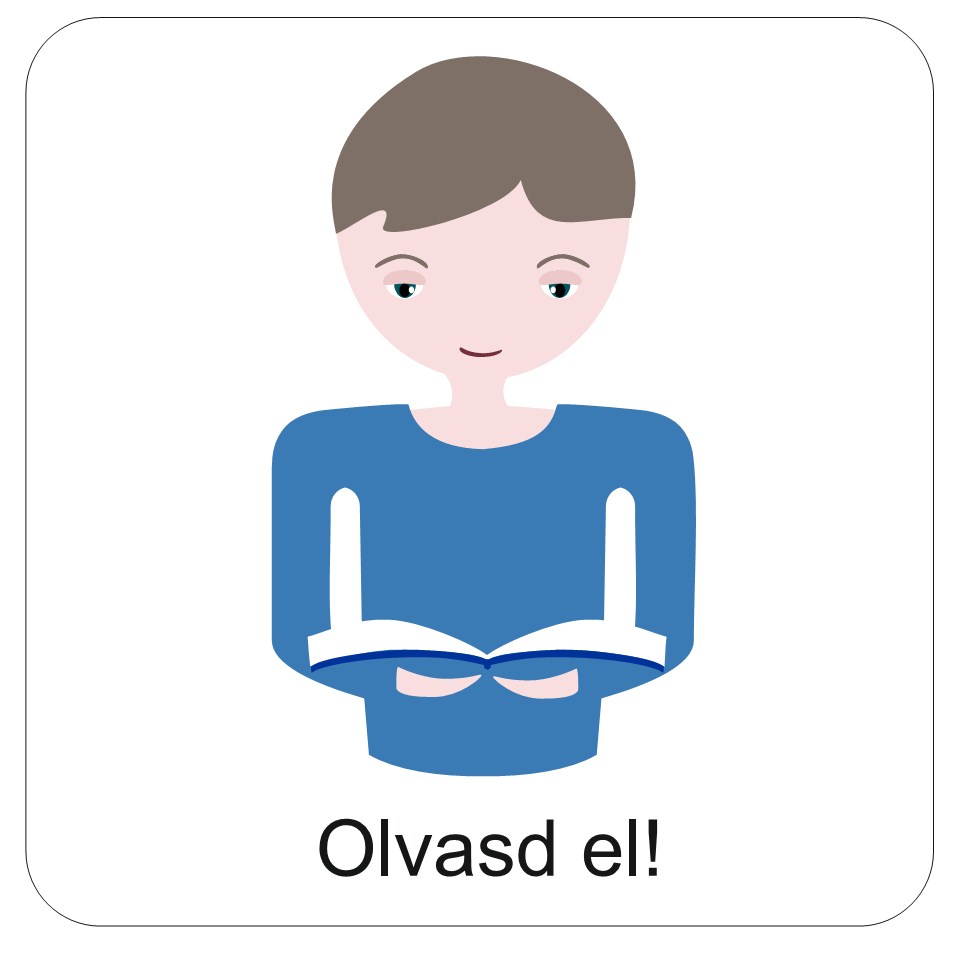 Ő Simeon. Jeruzsálemben él már hosszú ideje. 
Egész életében egy dologra vár nagyon. 
Arra vár, hogy:
megszülessen a Messiás.
Ezt kéri szüntelenül az Úrtól. 
És Isten ezt válaszolja Simeon kérésére:
Nem halsz meg addig, amíg meg nem látod a Messiást!
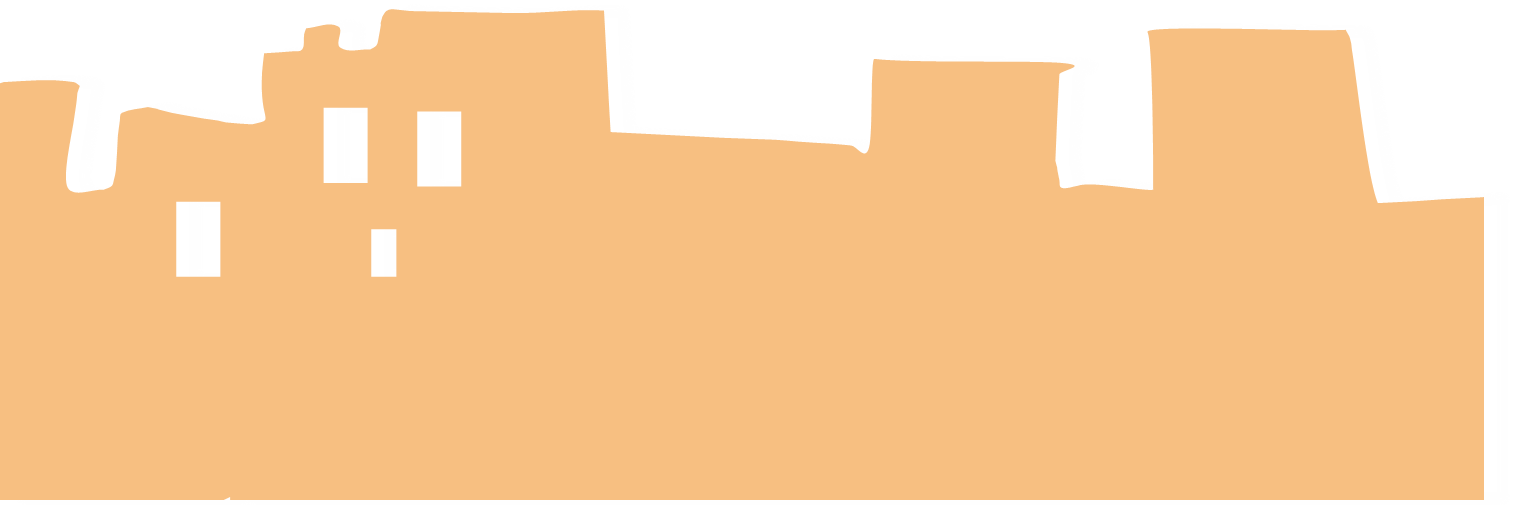 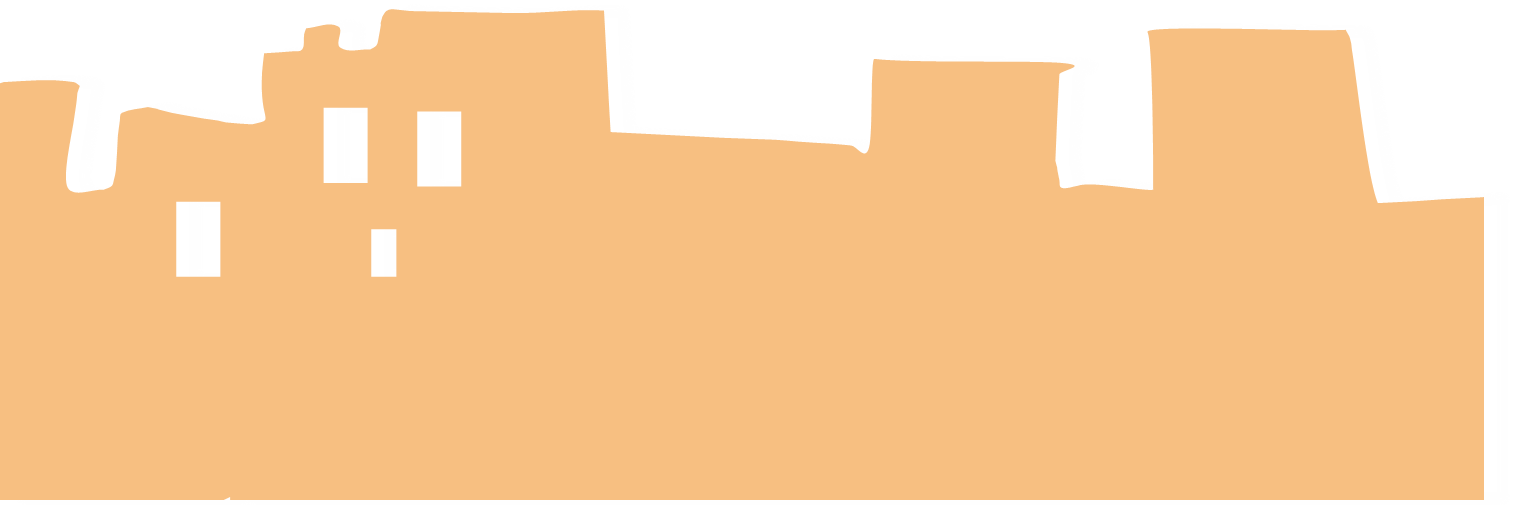 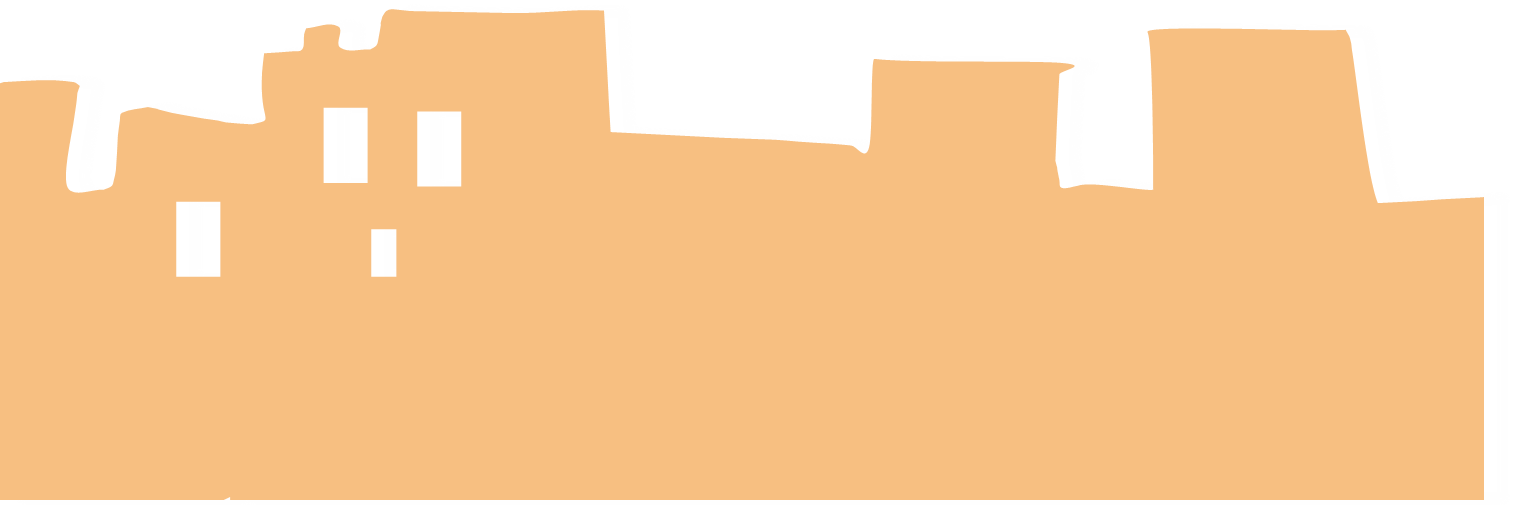 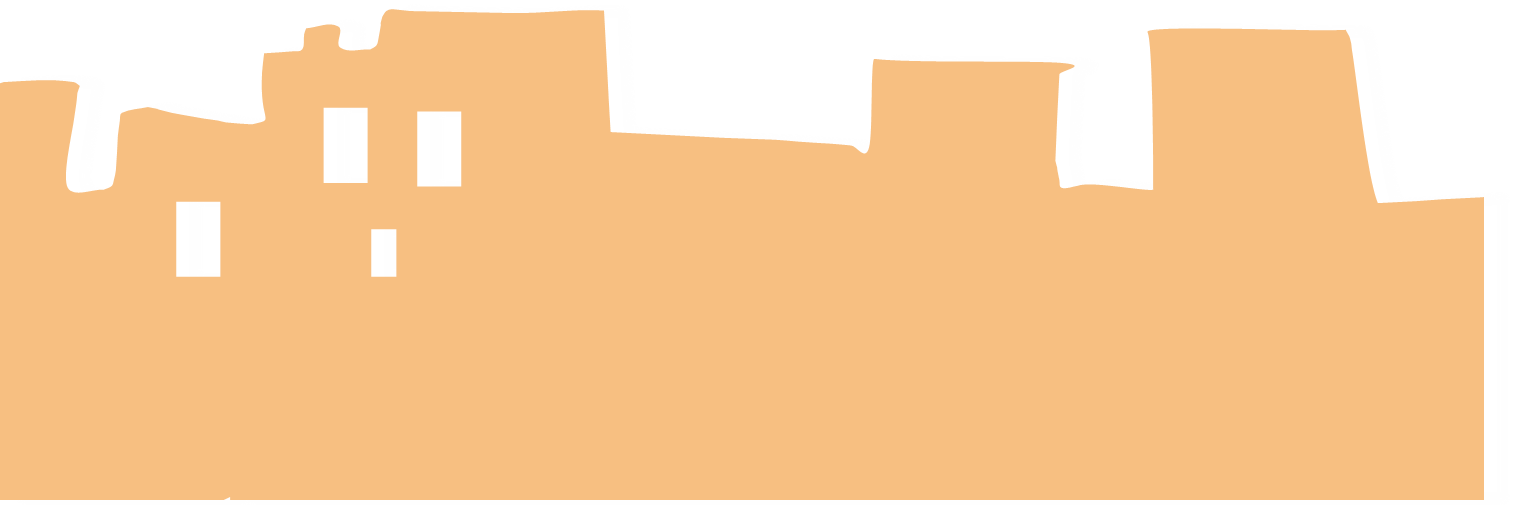 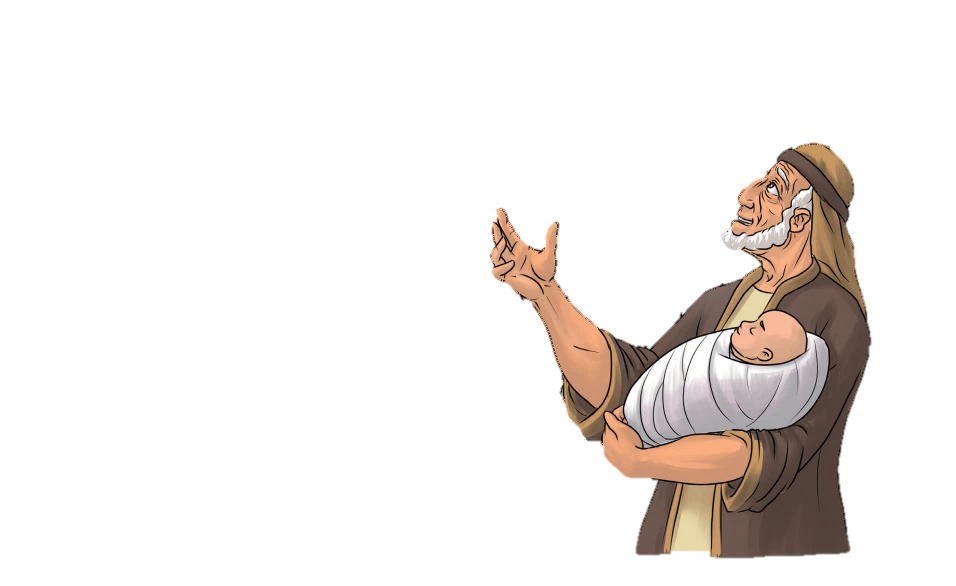 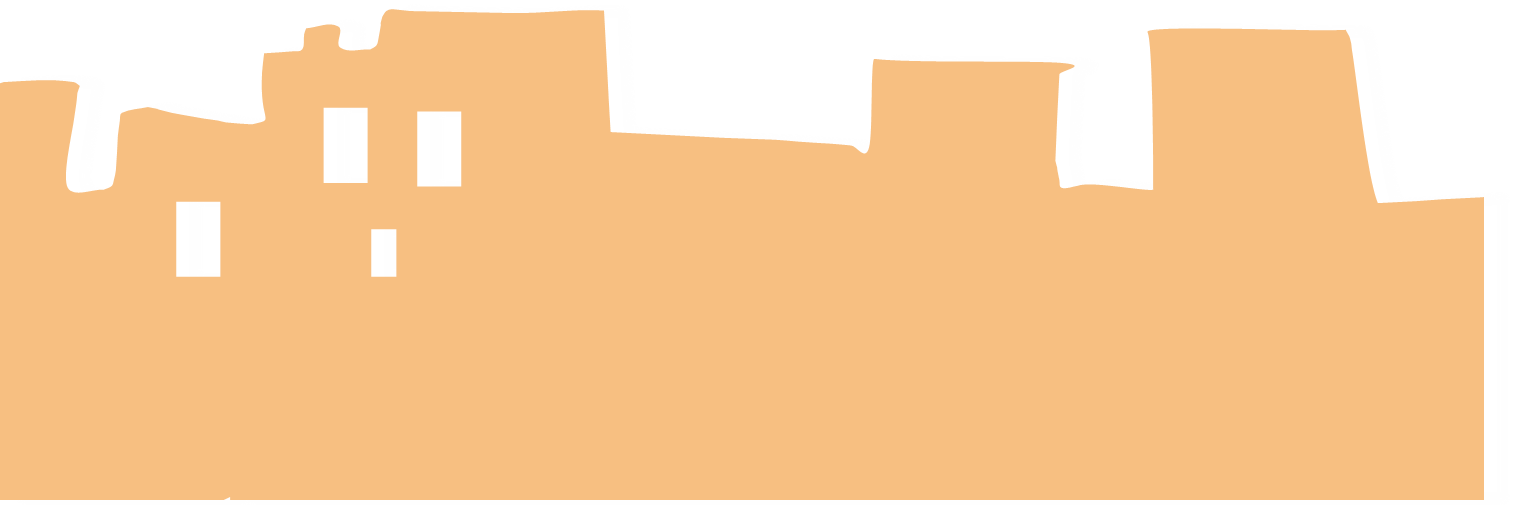 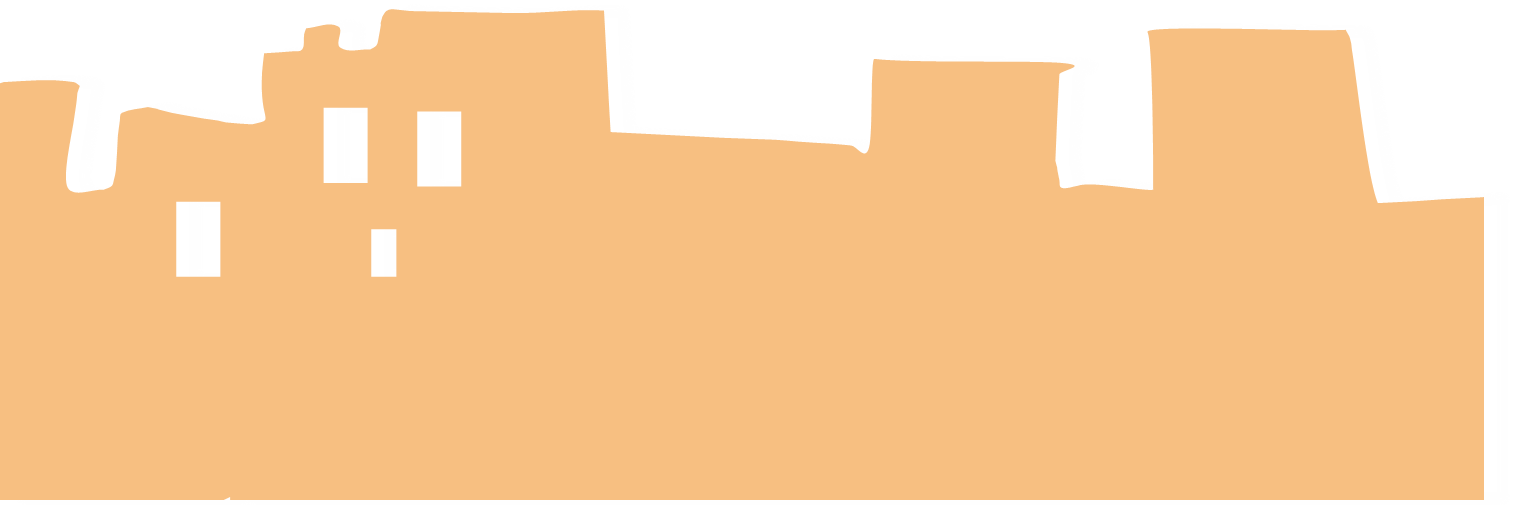 És egy nap a Szentlélek arra indítja Simeont, hogy menjen fel a templomba.
Eközben egy közeli városból egy fiatal házaspár igyekszik a jeruzsálemi templomba.
Velük van a nemrég született kisfiúk. 
Hálásak Istennek a gyermekük életéért, 
ezért ajándékot hoznak Istennek: 
egy pár gerlicét és két galambfiókát.
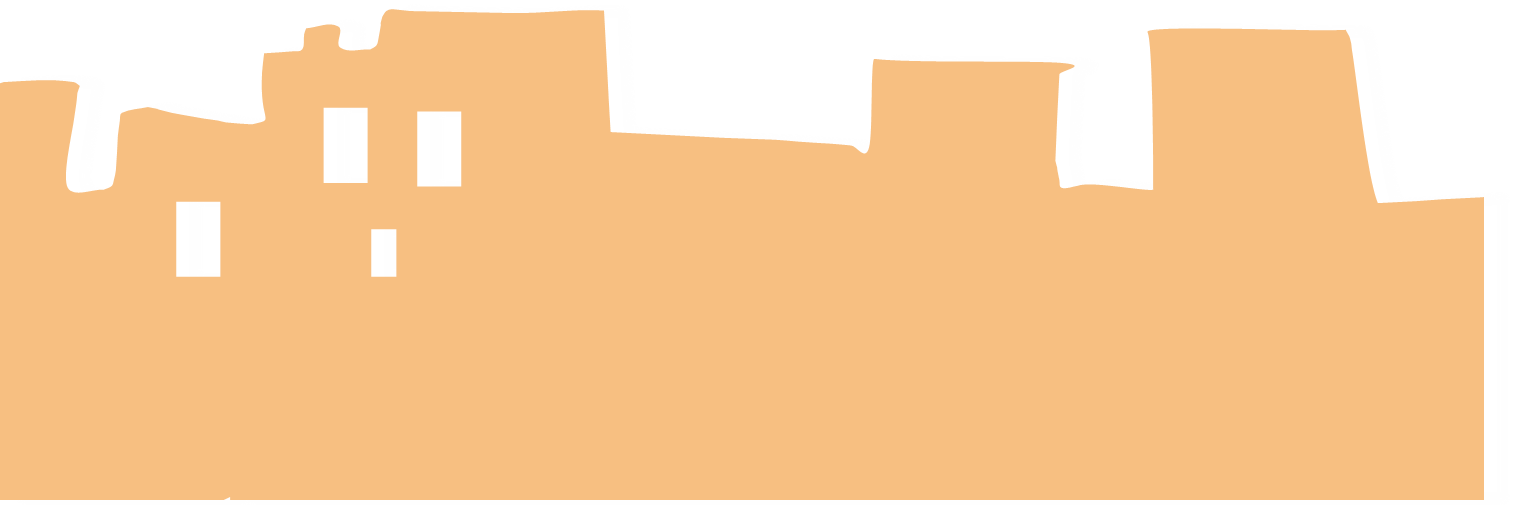 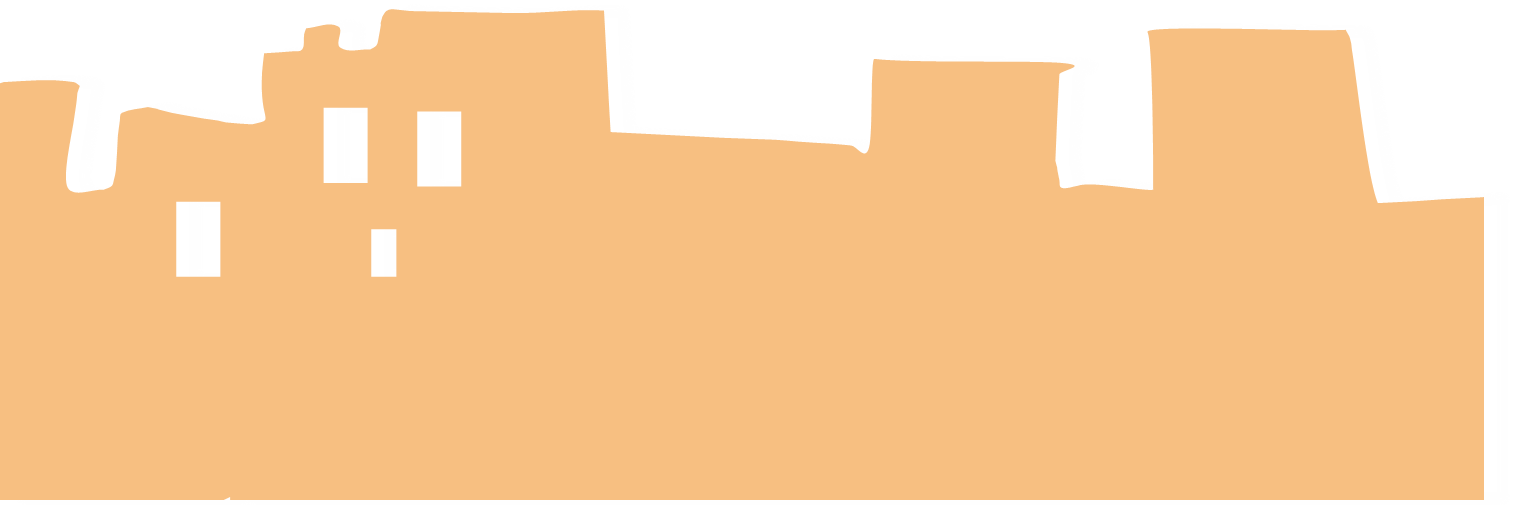 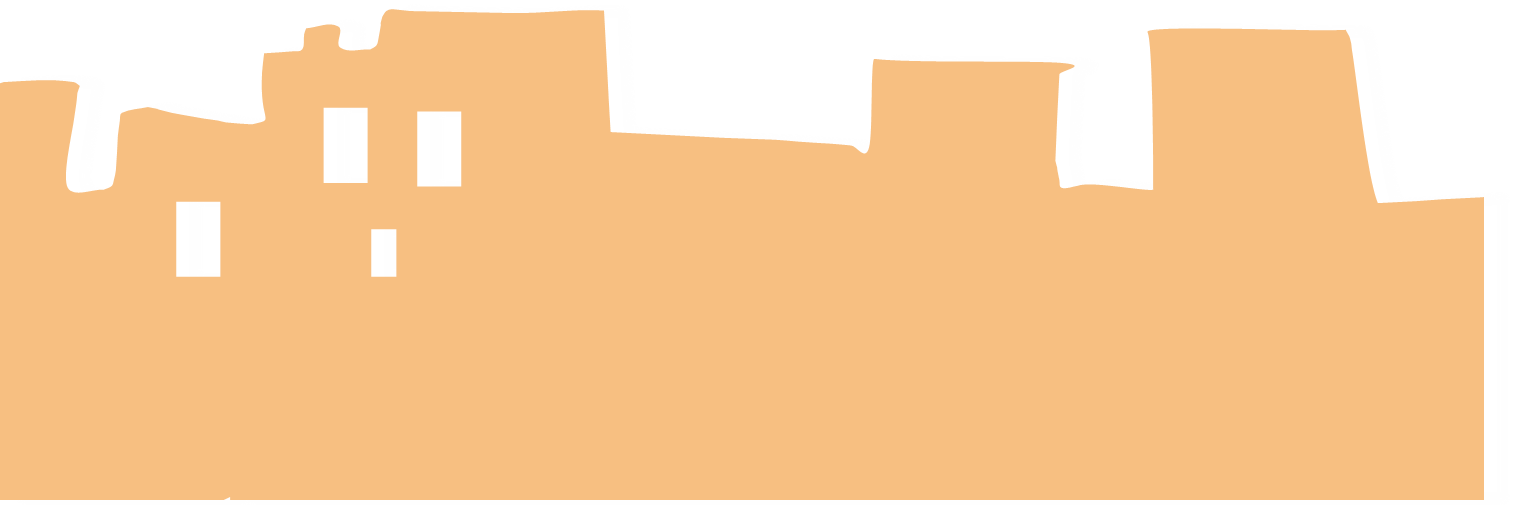 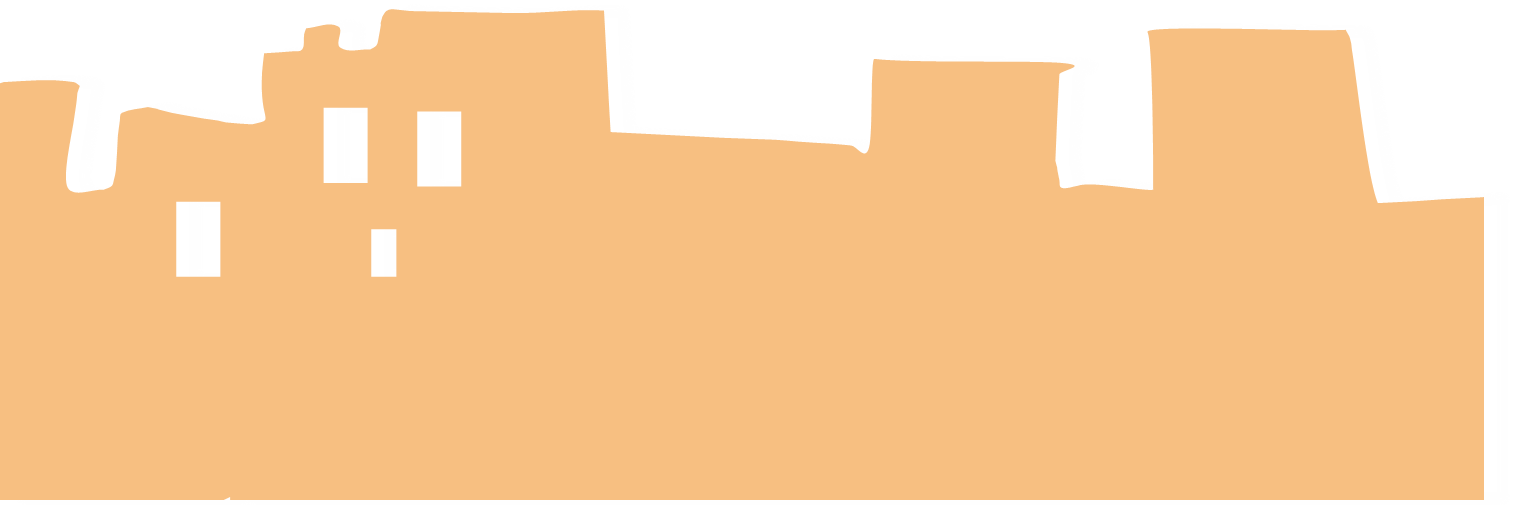 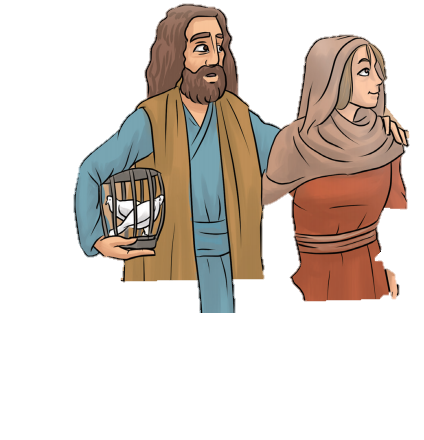 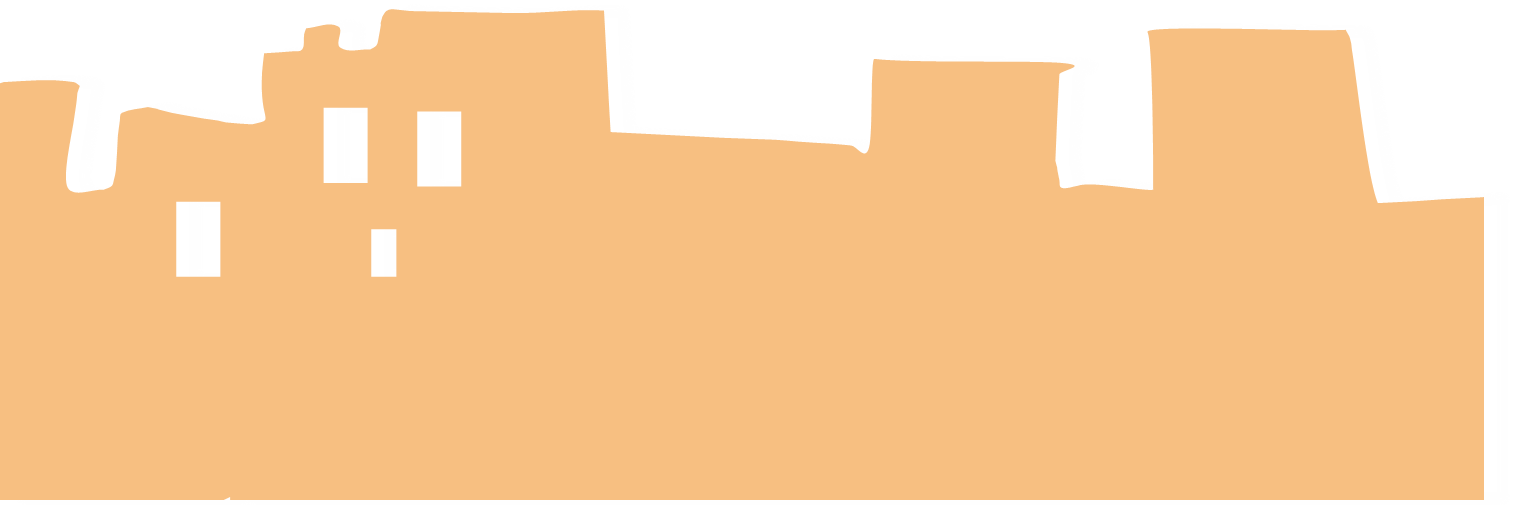 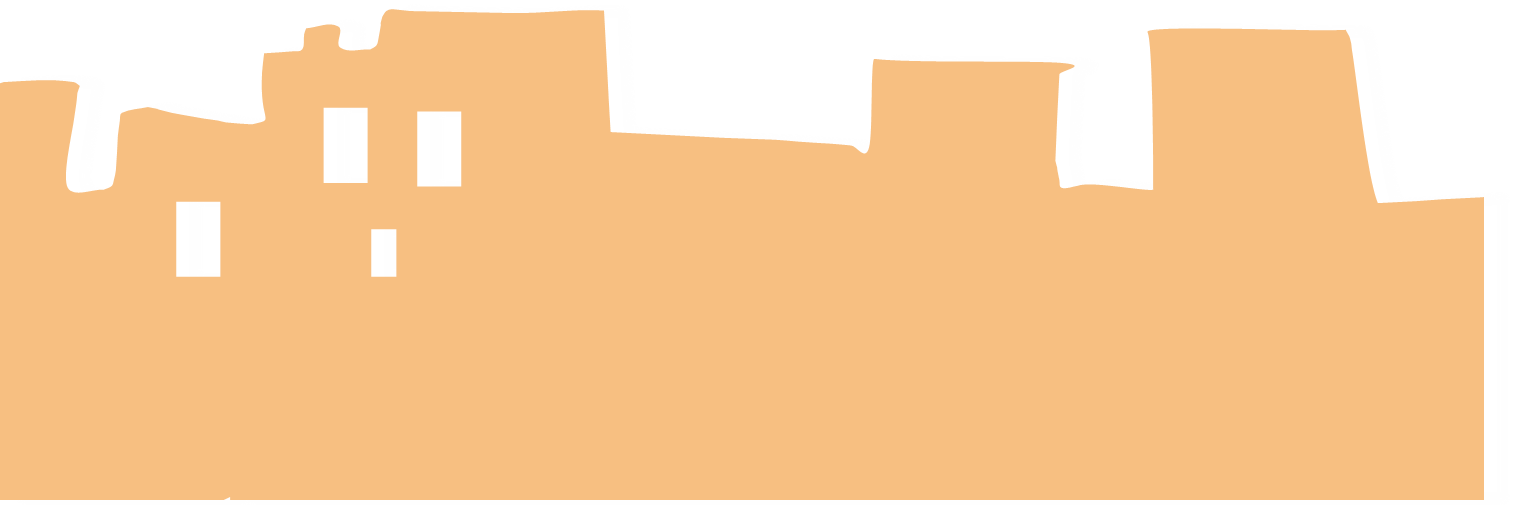 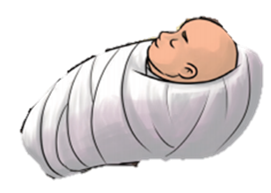 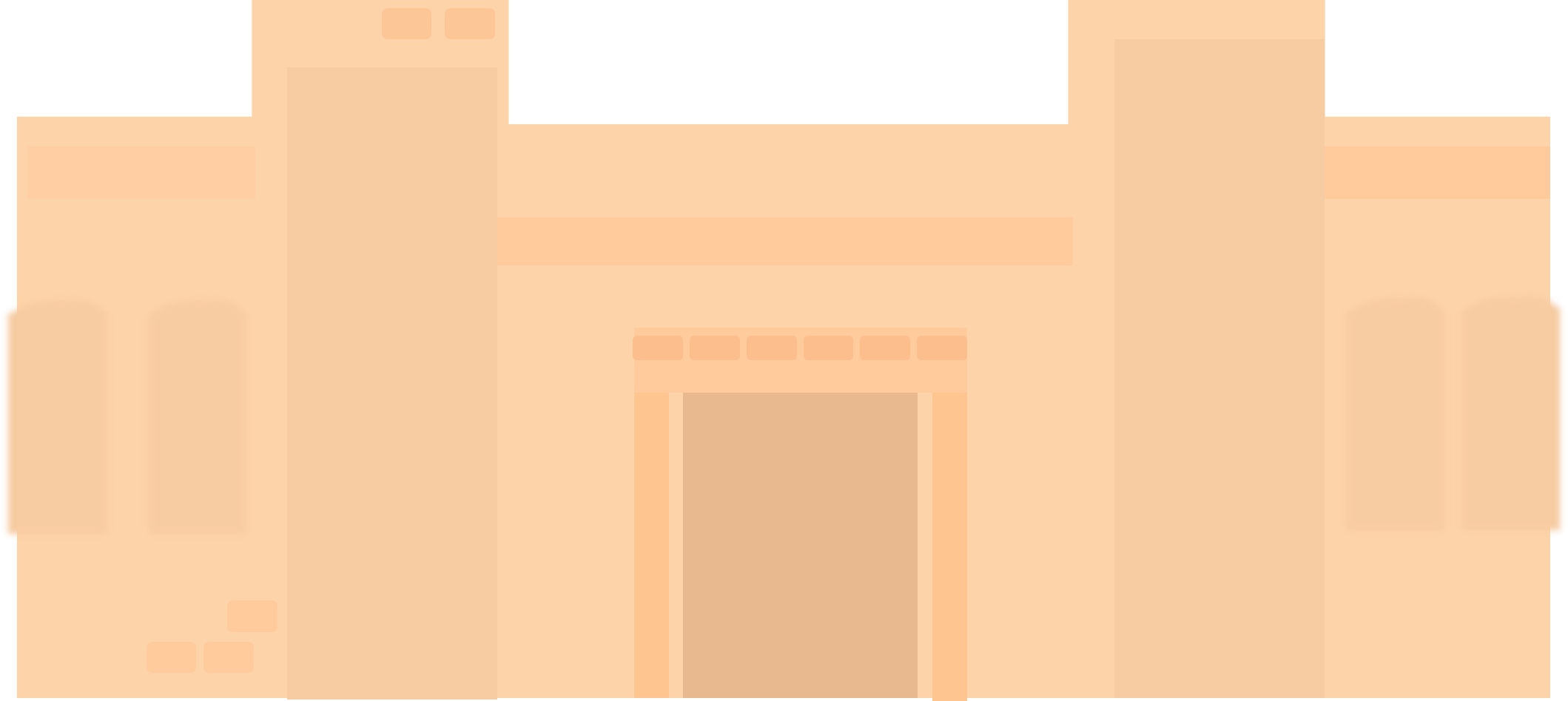 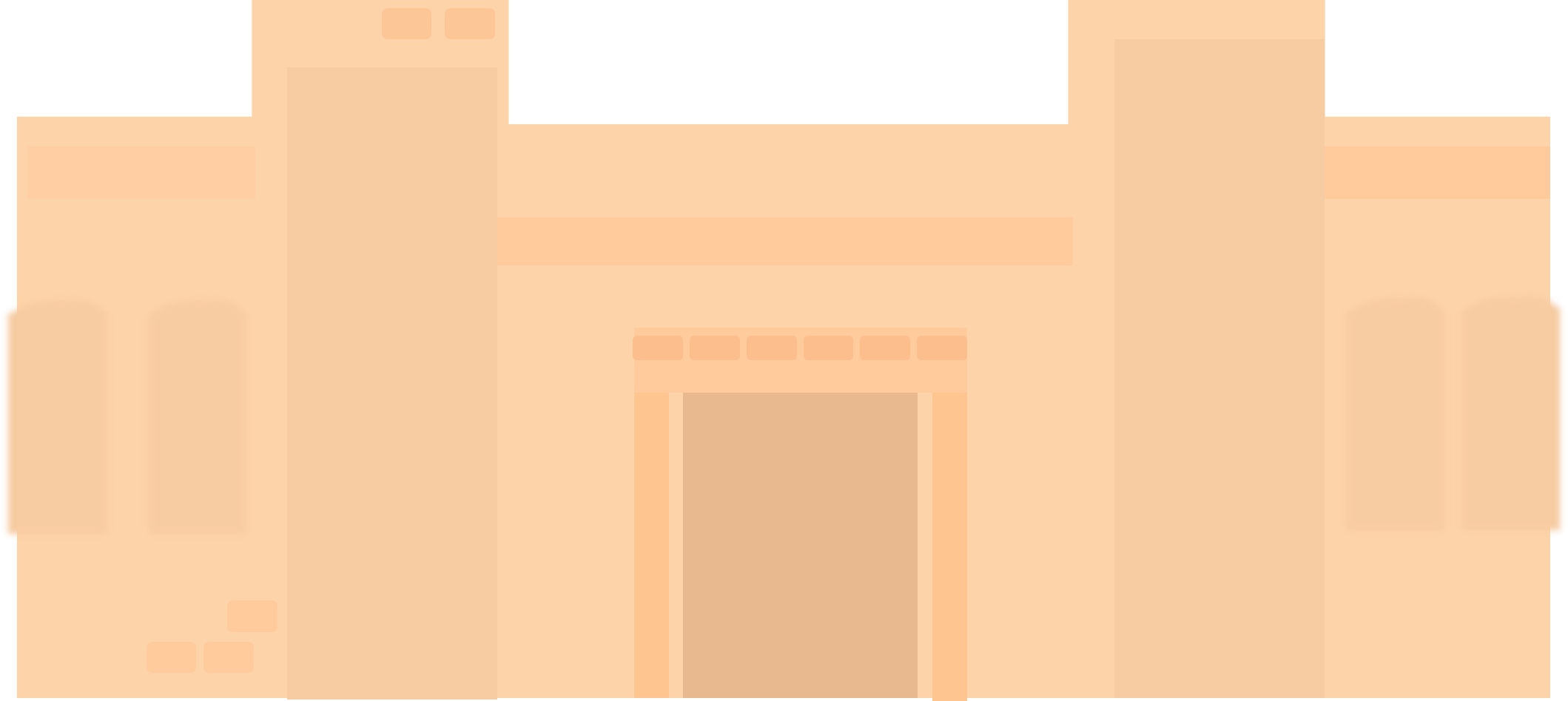 Mária, József és a kis Jézus bemennek a templomba.
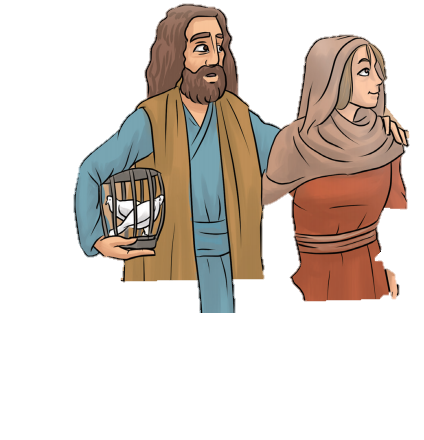 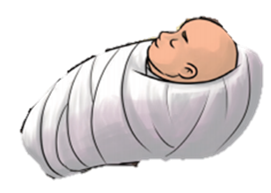 Ő Anna, egy idős asszony.
Nyolcvannégy éves. 
Hosszú ideje özvegy már.
Minden napját a templomban tölti. Imádkozik és böjtöl. 
Anna egy prófétanő.
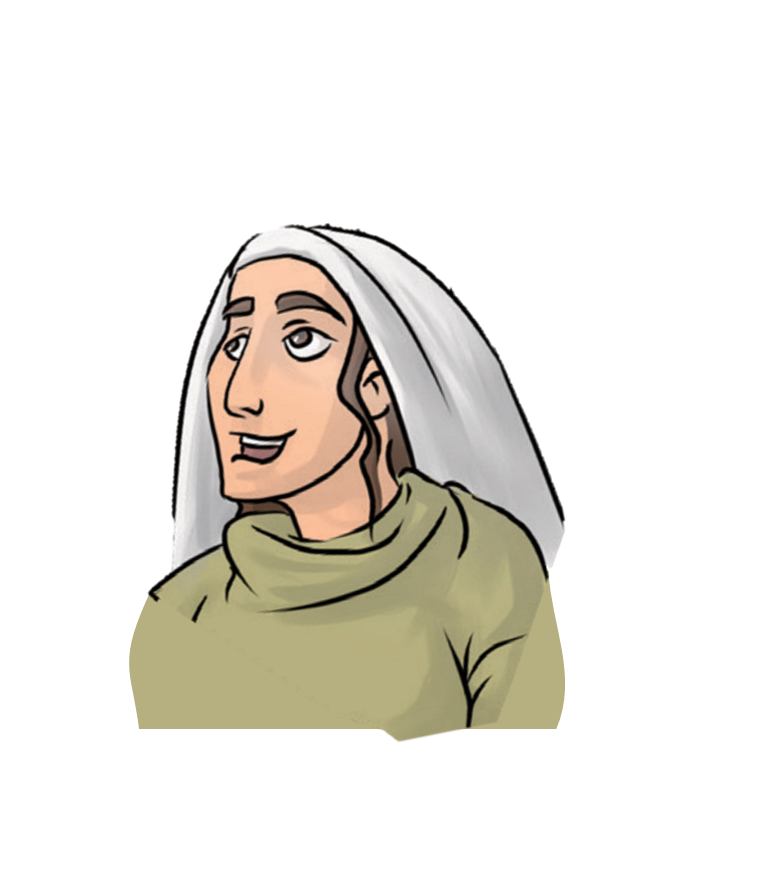 Anna most is a templomban van, amikor Mária, József és a kis Jézus megérkezik.
Simeon is itt van már.
Elérkezik az a pillanat, 
amire egész életében várt.
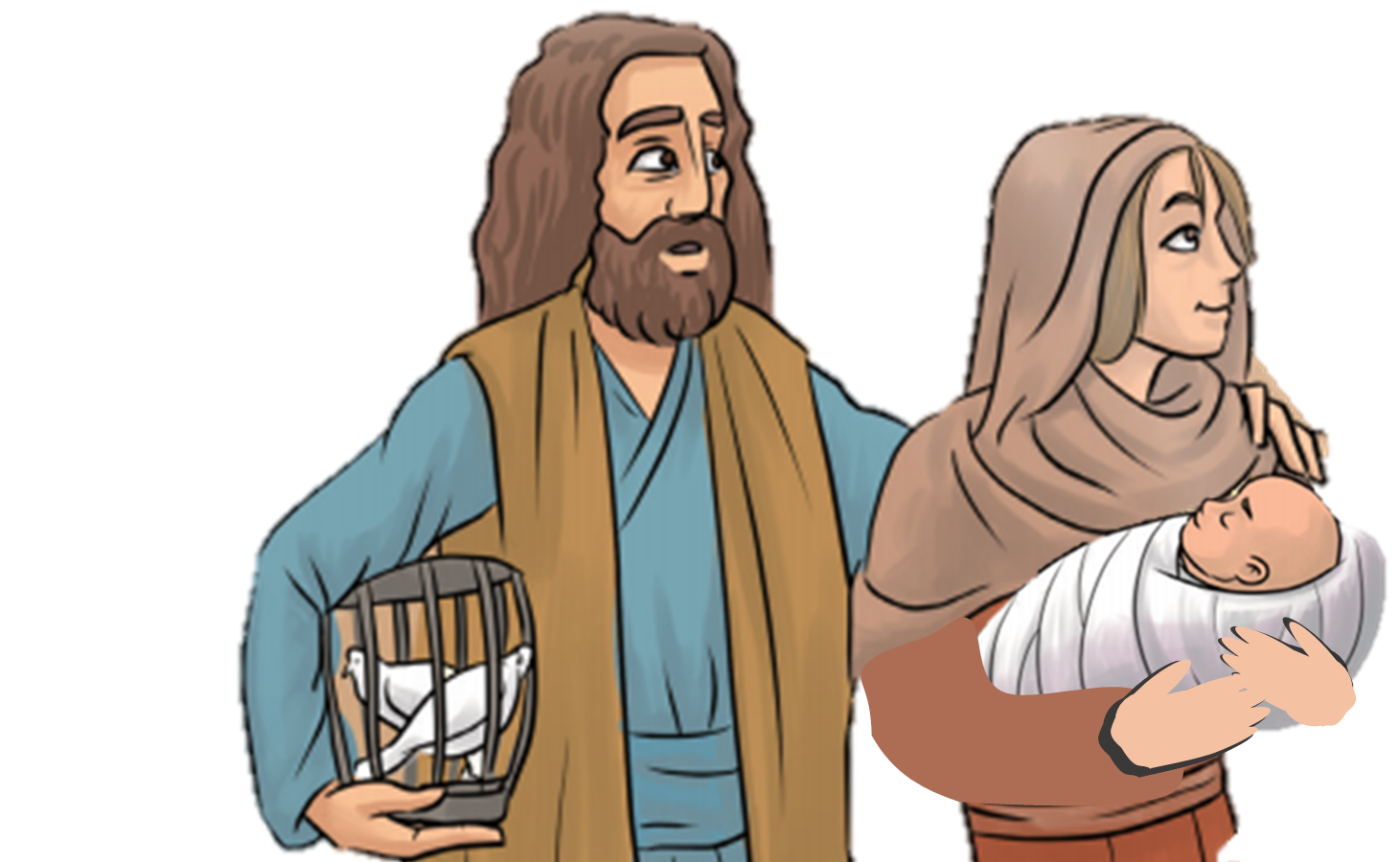 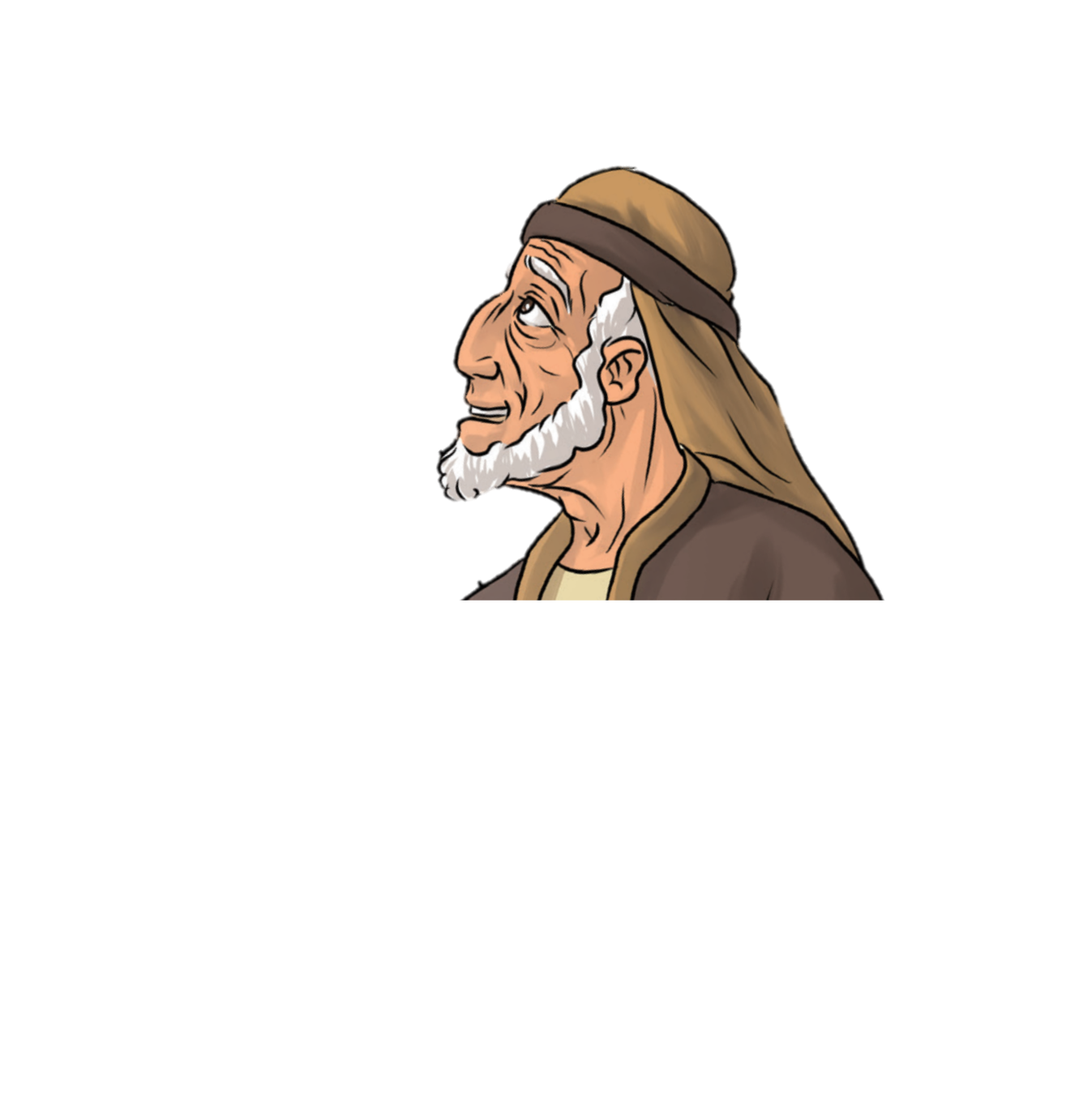 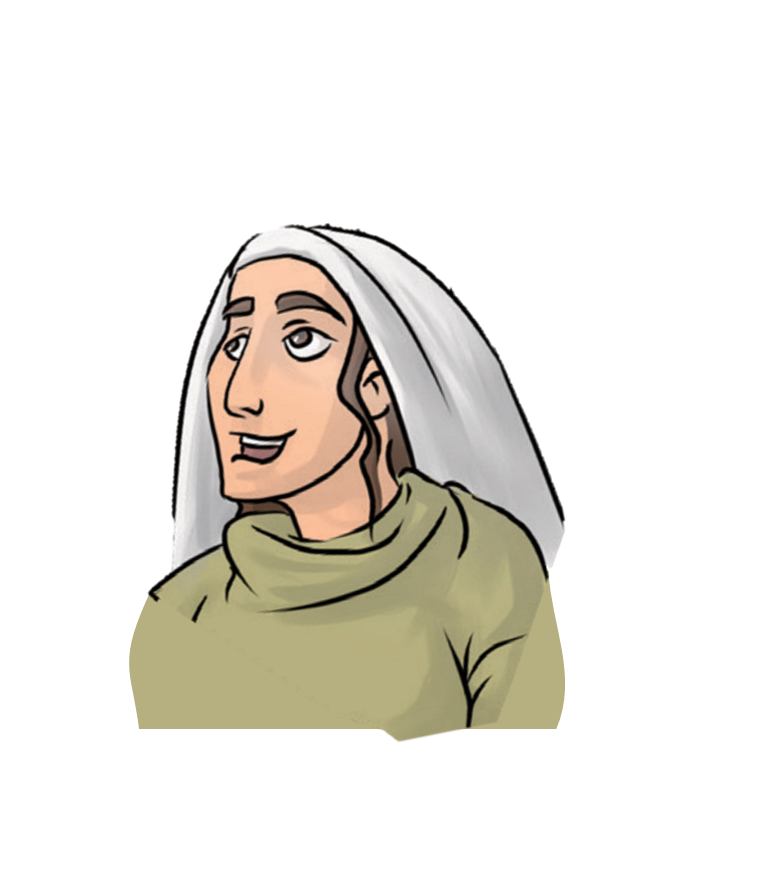 Az idős Simeon azonnal felismeri, hogy ez az újszülött a megígért Messiás. 
Karjára veszi a kis Jézust, és így szól:
Ő az a gyermek, Akit Isten megígért! Hála legyen Neki, hogy elküldte a Szabadítót!
Boldogan halok meg, mert megláttam a Szabadítót, Akit megígértél, Istenem!
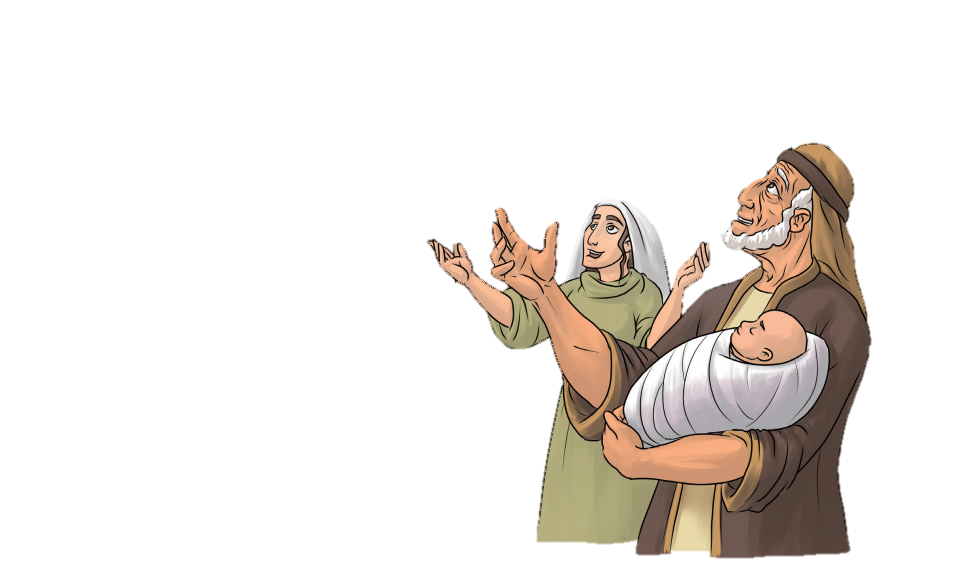 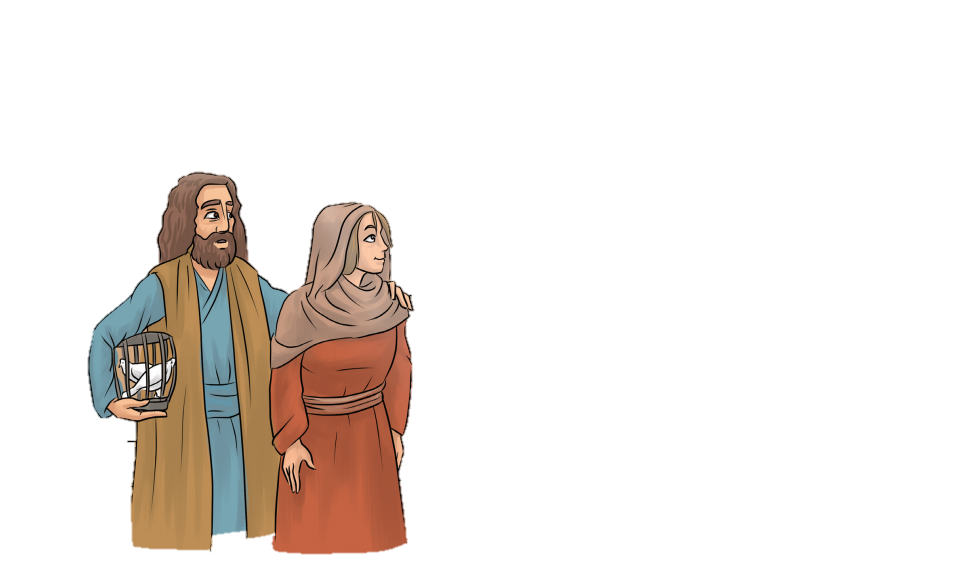 Anna így szól a kicsiny gyermekről:
Miután József és Mária hálát adtak Istennek elsőszülött fiúgyermekükért, hazamennek Názáretbe.
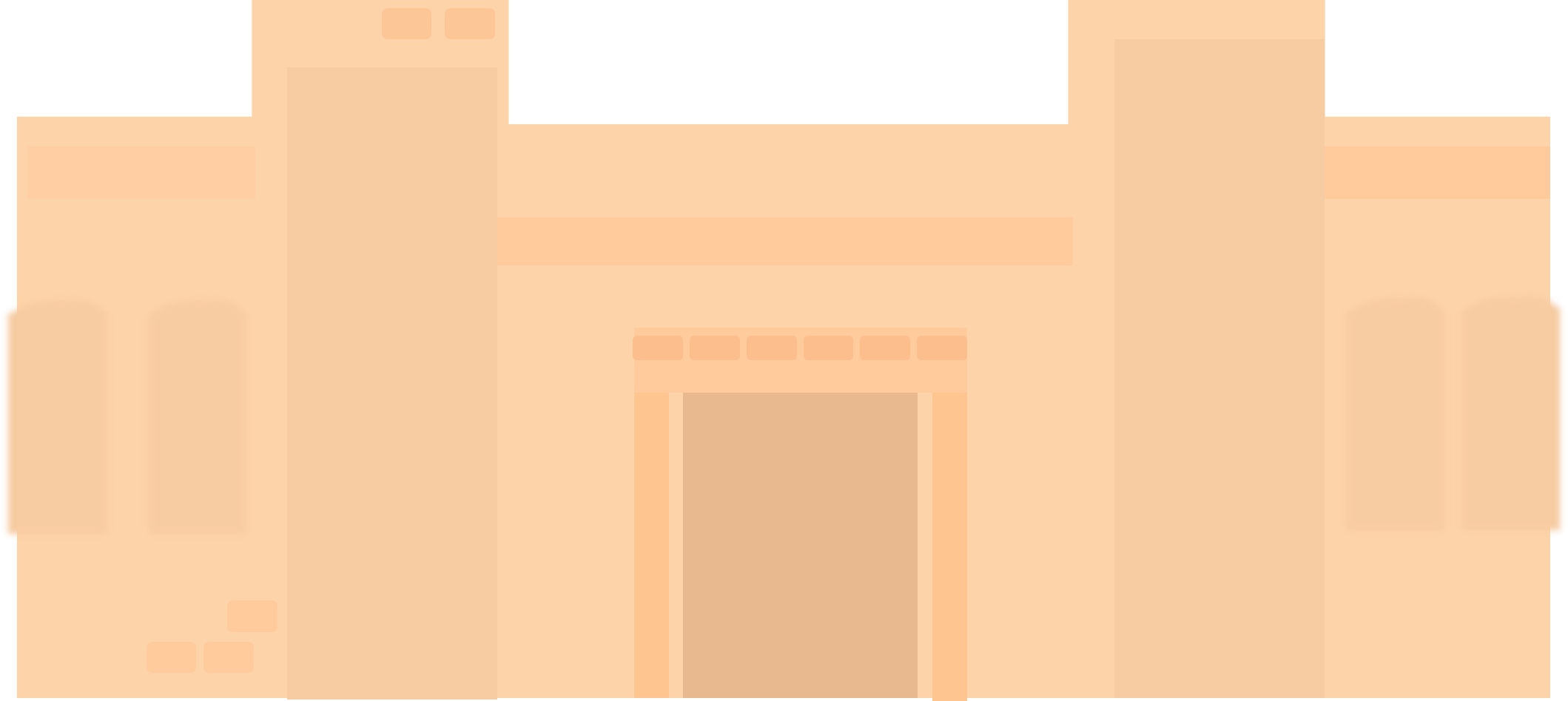 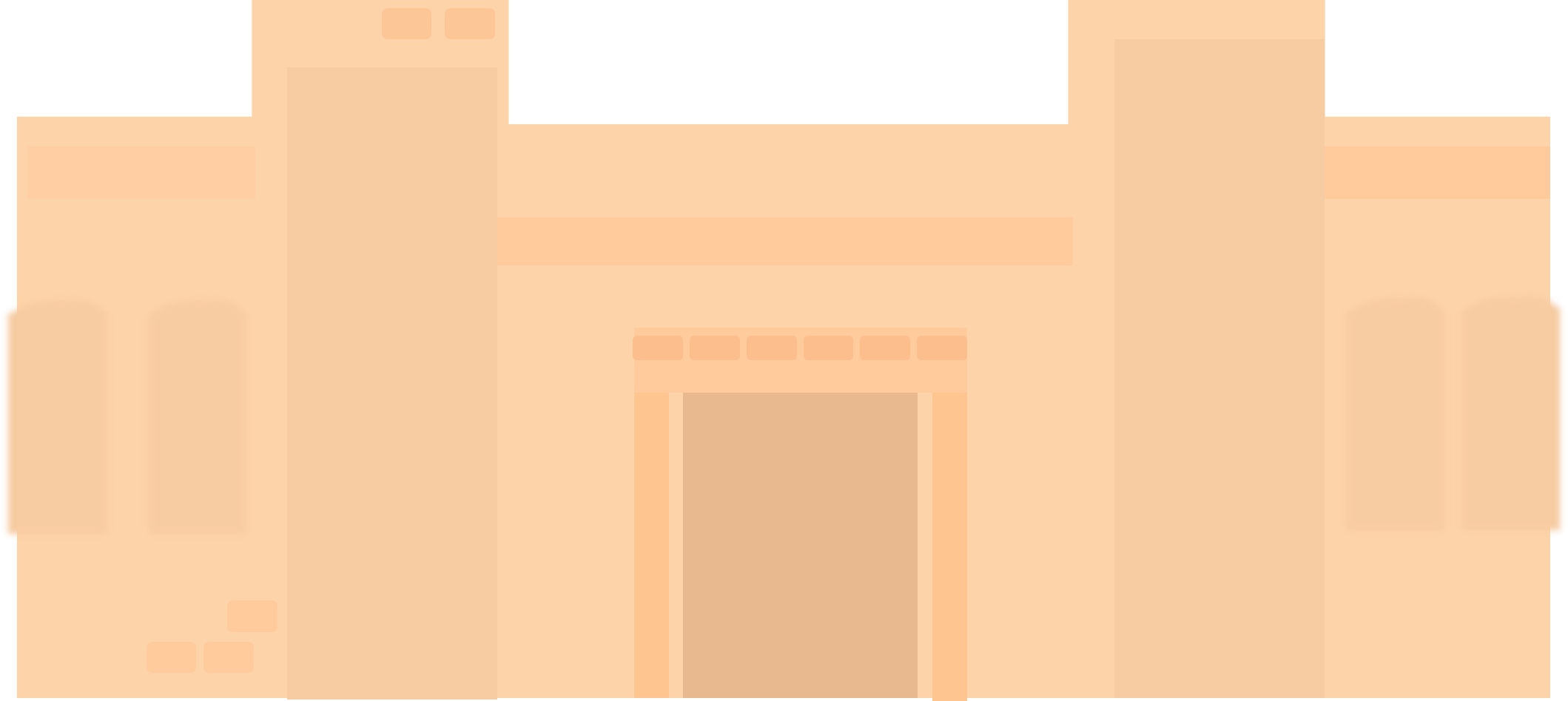 A két idős ember felismerte, hogy Jézus a megígért Üdvözítő.
Nemcsak Simeon és Anna számára, hanem mindenki számára, aki hisz Benne.
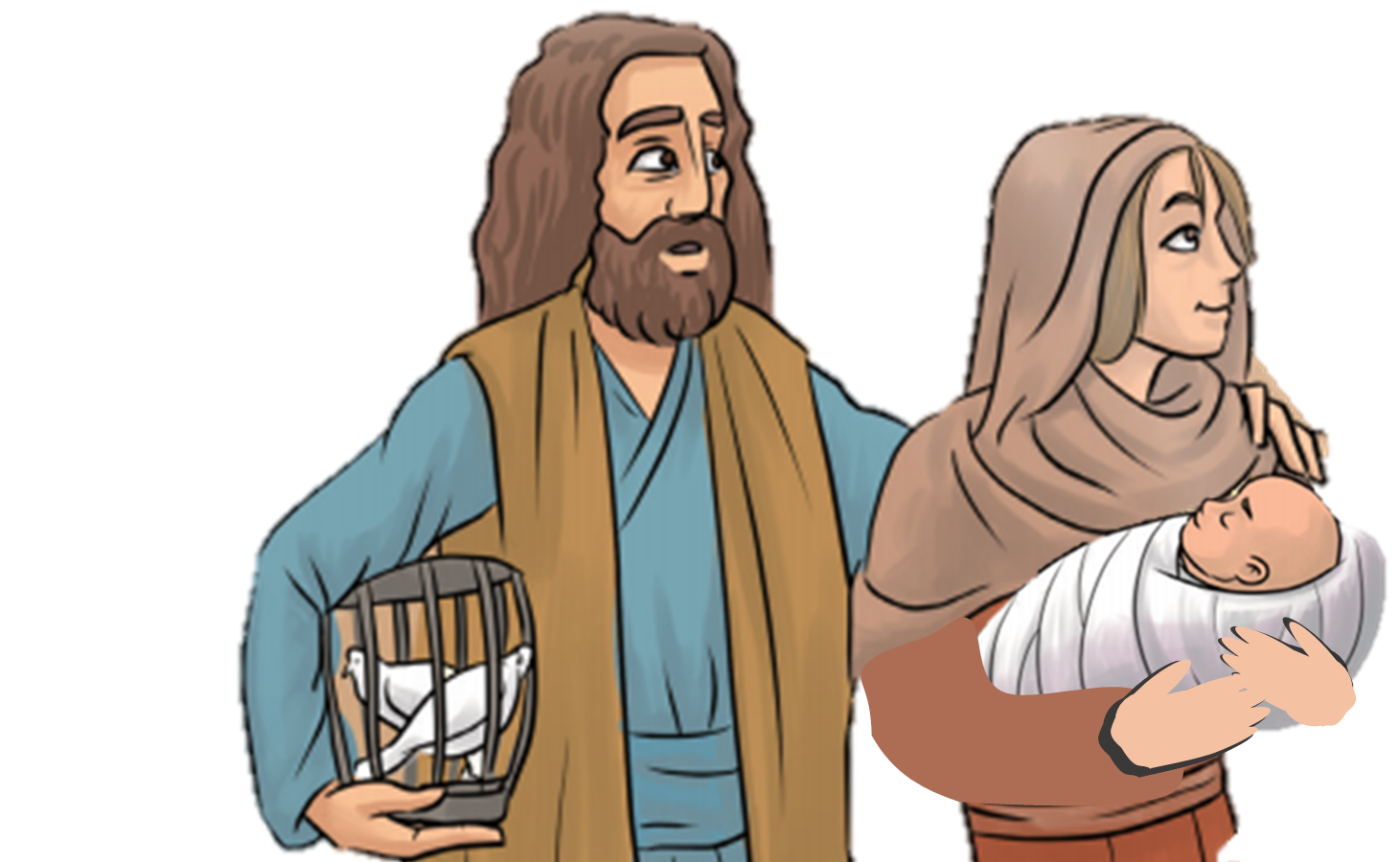 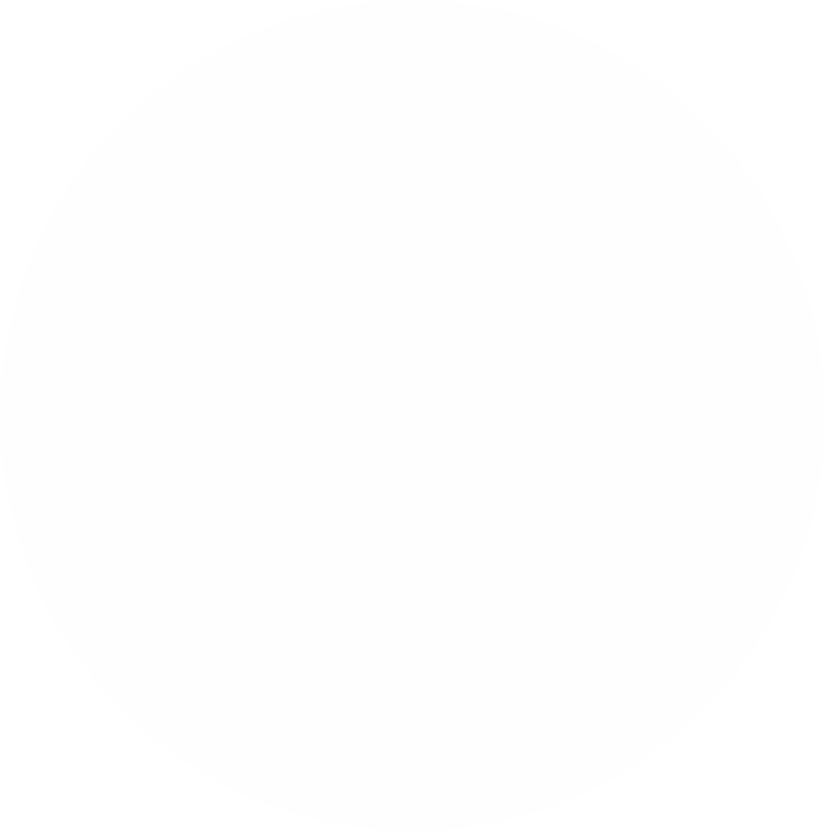 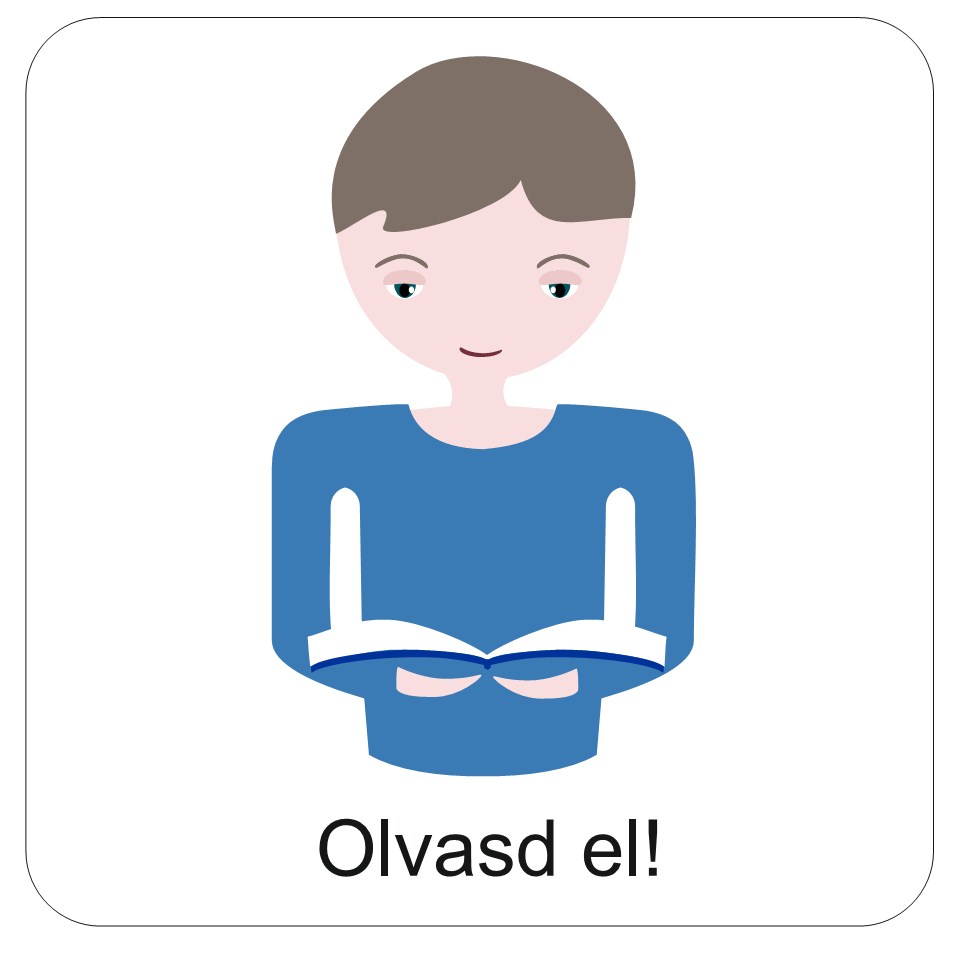 Izráel népe hosszú ideig várta az Istentől megígért szabadító megérkezését.
Tudod-e?
Isten Jézusban jött el a földre, hogy megmutassa szabadító hatalmát és szeretetét.
Karácsonykor Jézus születésére, az ígéret beteljesedésére emlékezünk.
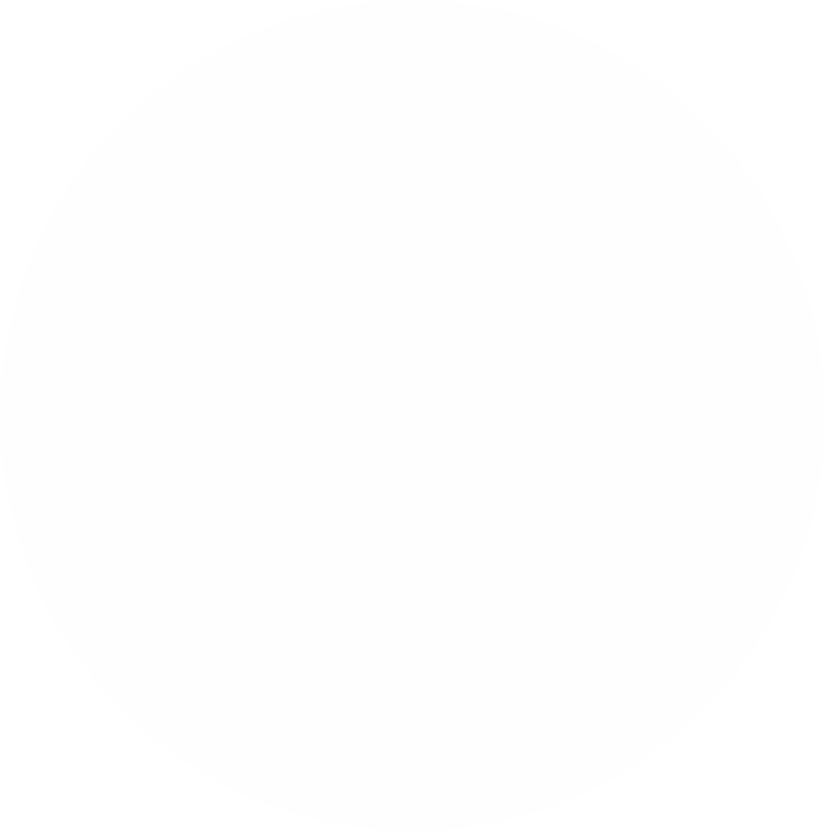 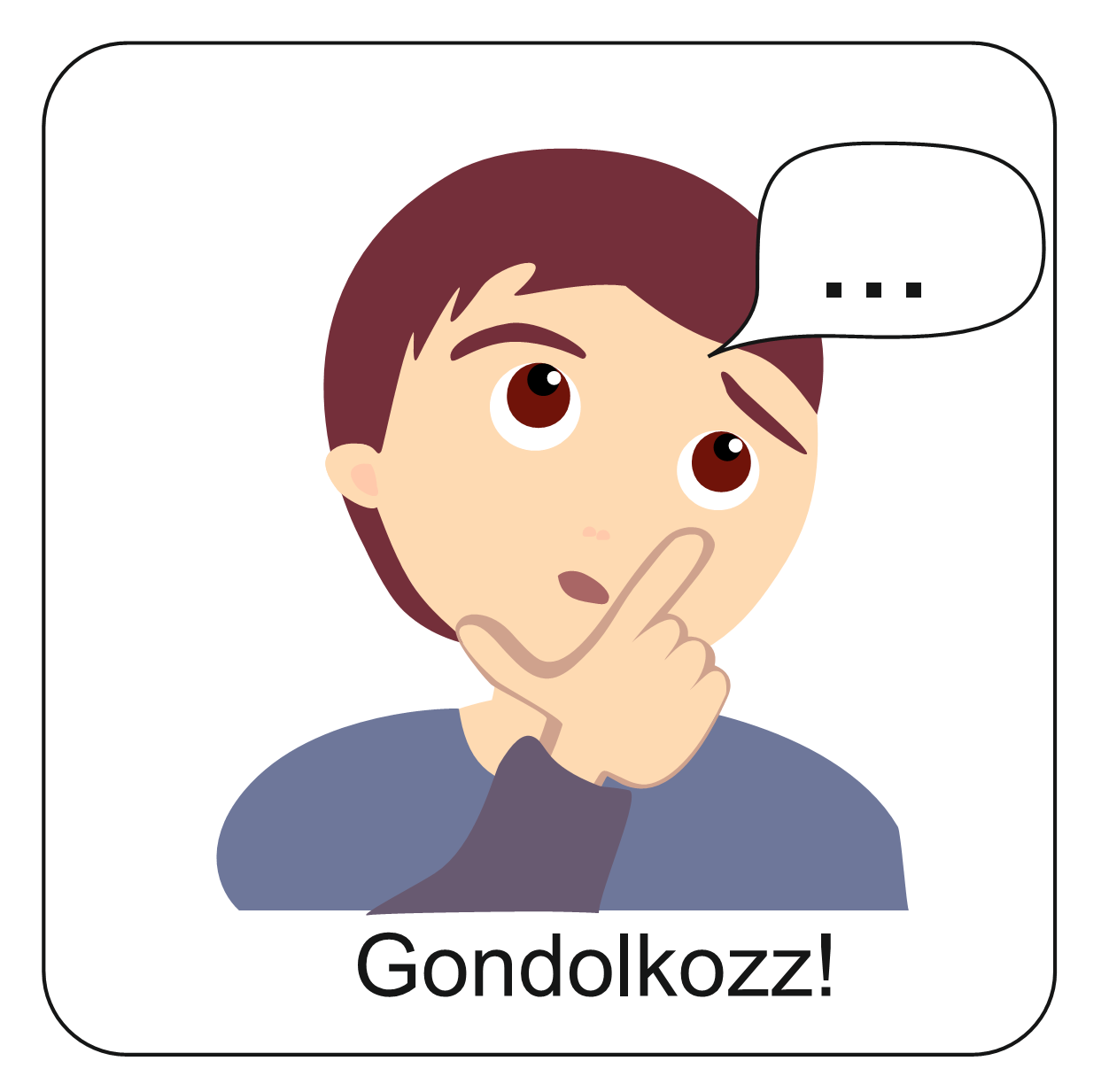 Tanuld meg az aranymondást!
„Várom az Urat, 
várja a lelkem,
és bízom ígéretében.”
Zsolt 130,5
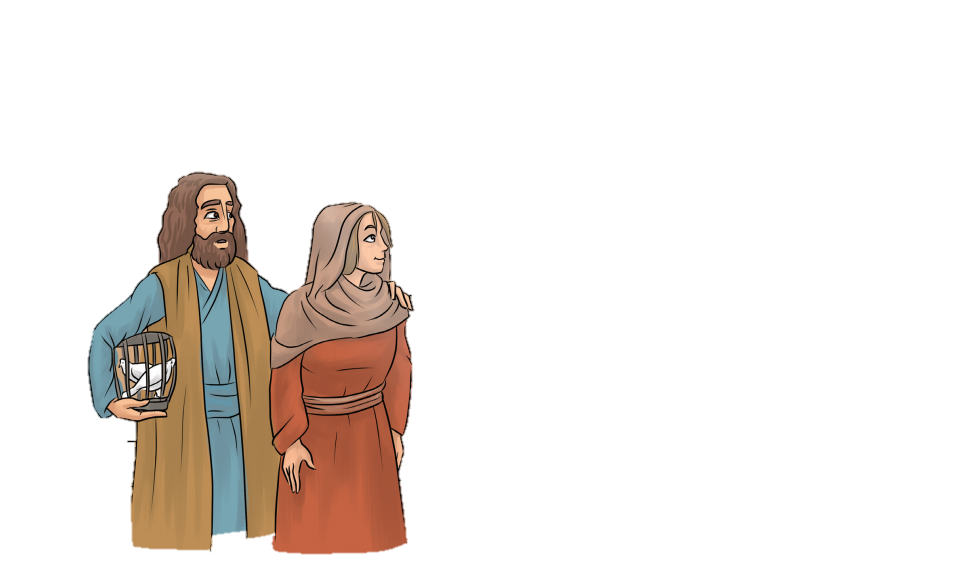 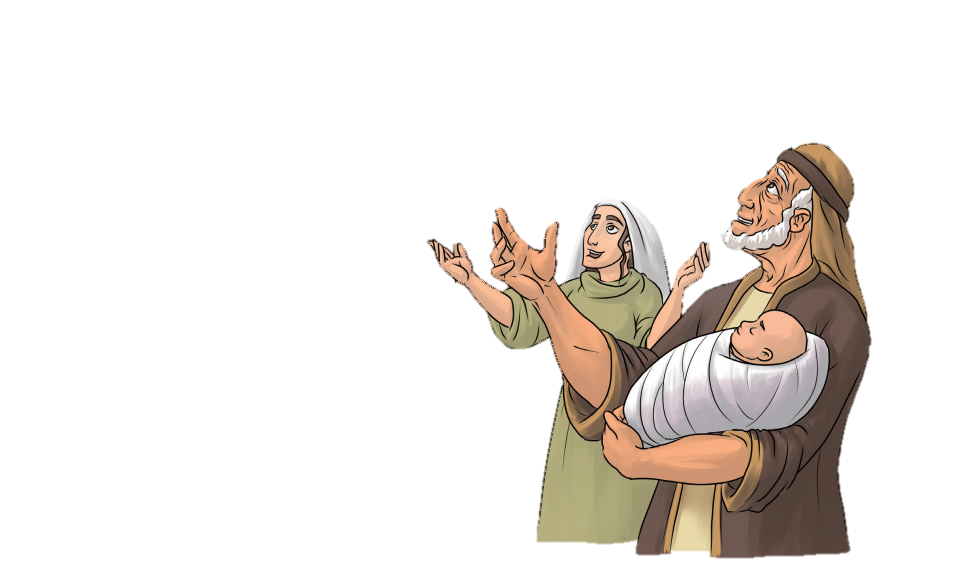 Mit gondolsz, hogy hogyan kapcsolódik az aranymondás Simeon és Anna történetéhez?
Beszéljétek meg a választ!
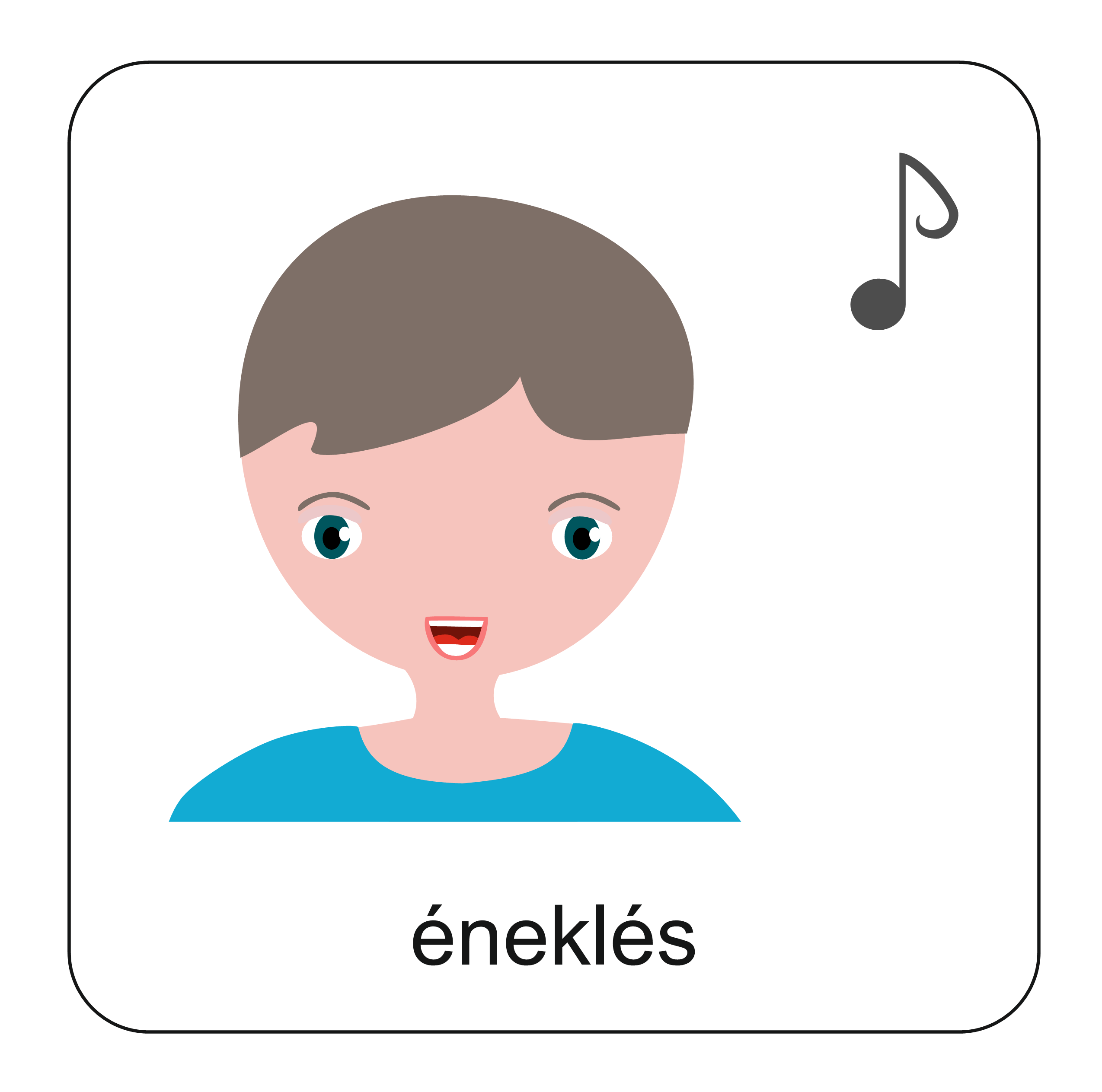 Kattints a hangszóróra, és énekeld el az éneket!
Ez a Református Énekeskönyv 328. dicsérete.
Most csak az 1., az 5. és a 6. versszakot énekeljük.
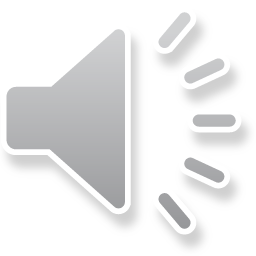 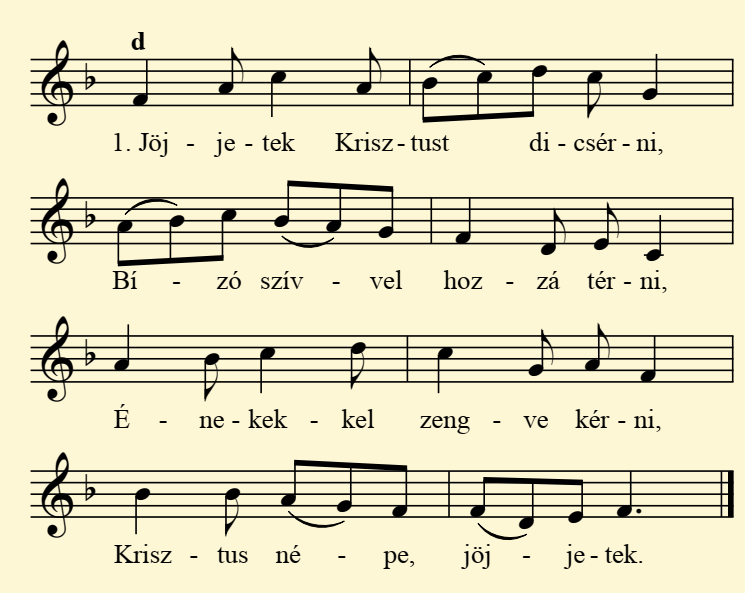 Gondold át, hogy az 5. versszak hogyan kapcsolódik Simeon és Anna történetéhez!
Ha átgondoltad, kattints ide!
A történetben hálát adott Mária, József, Simeon és Anna is.
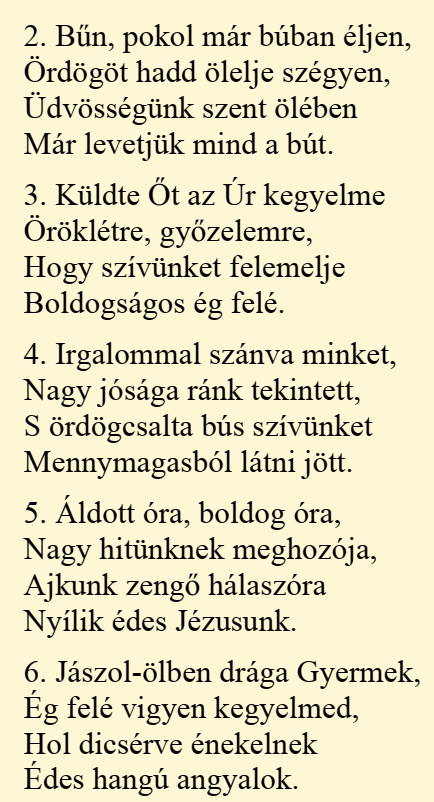 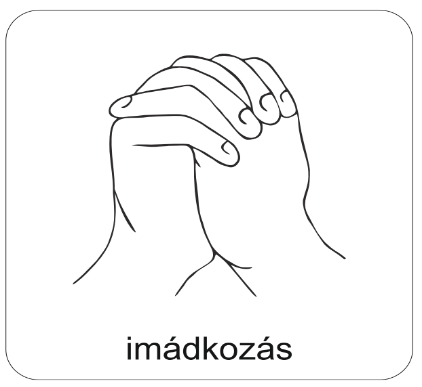 A digitális hittanóra végén így imádkozz!
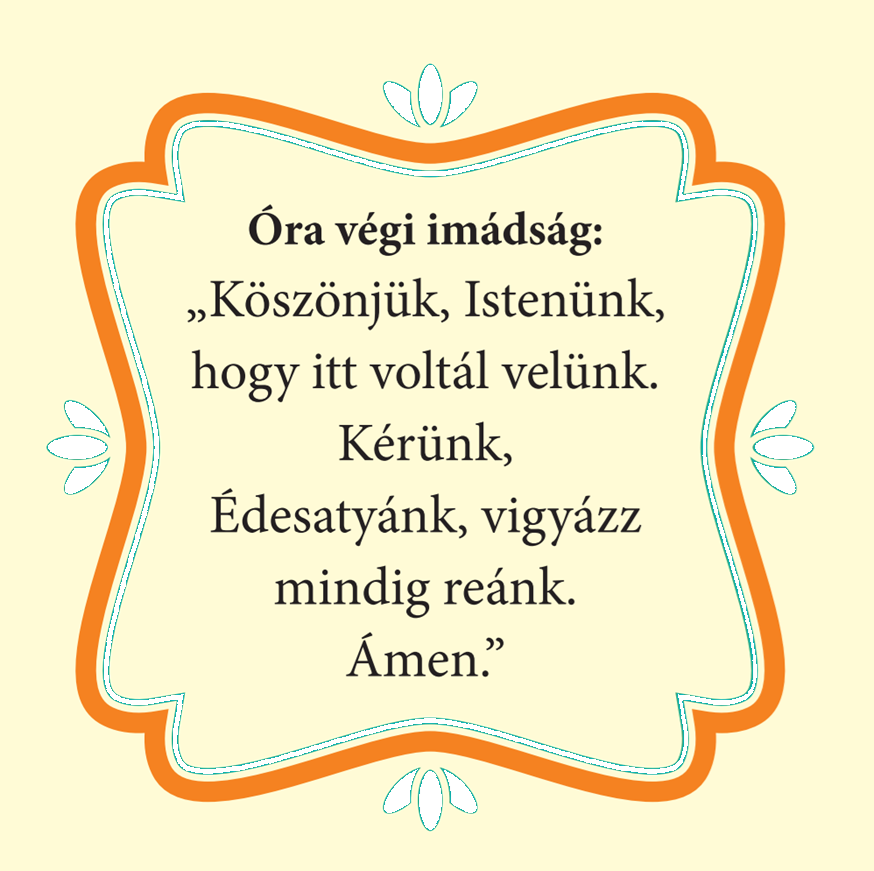 Kedves Hittanos! 
Várunk a következő digitális hittanórára!
Kedves Szülők!
Köszönjük a segítségüket!
Isten áldását kívánjuk ezzel az Igével!
Áldás, békesség!
„Jóságod és szereteted kísér életem minden napján.” (Zsoltárok 23,4)